CERN-FAIR-GSI Collaboration Meeting 
17th November 2022
FAIR Project Status Report

Jörg Blaurock
Technical Managing Director FAIR GmbH & GSI GmbH
Agenda
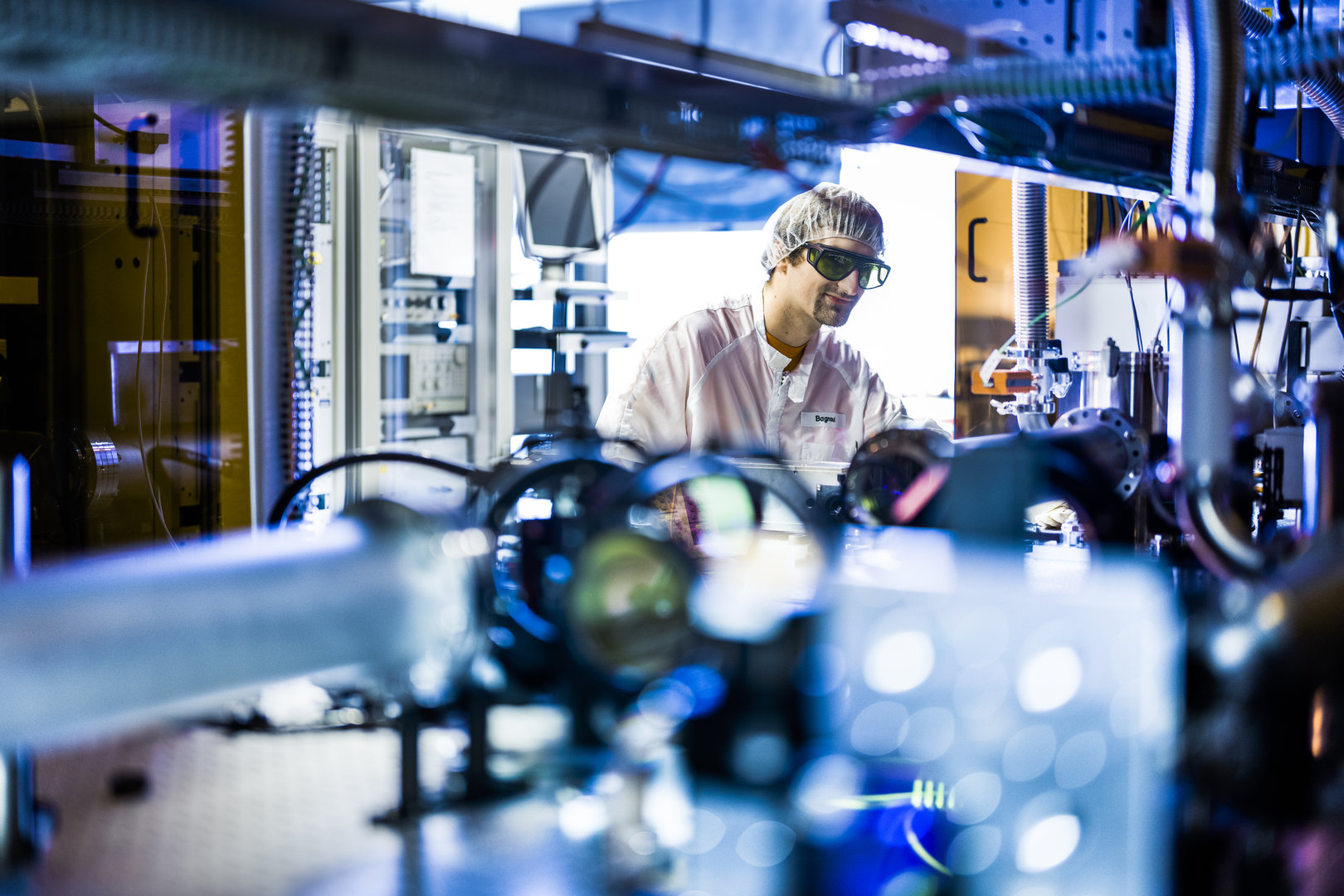 FAIR Phase 0 
Beamtime 2022

Upgrade of existing accelerators
Integrated Campus Schedule

Development on Campus
Campus Infrastructure

Construction of FAIR
Project Time schedule
Highlights
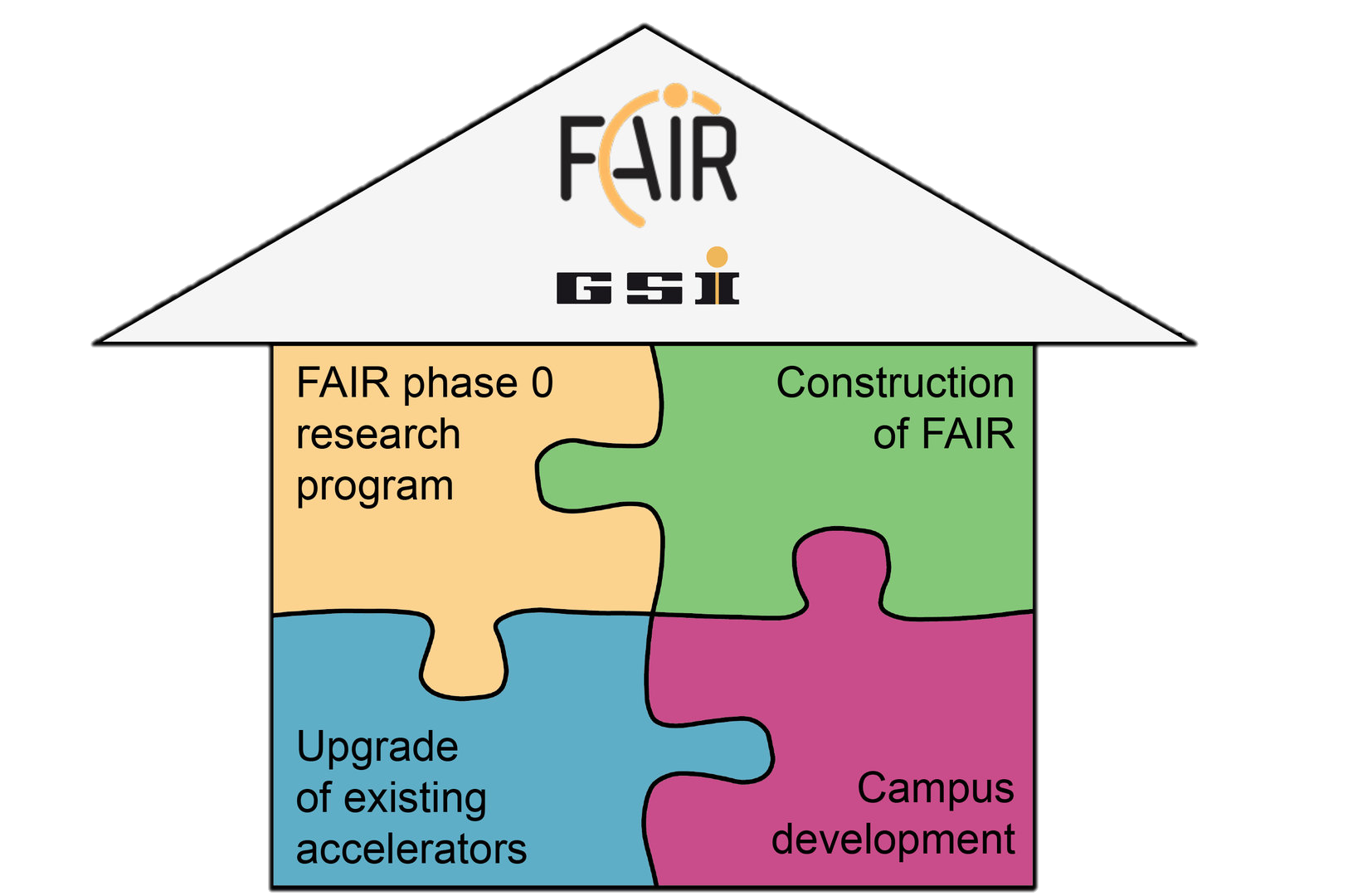 2
FAIR phase 0 beamtime 2022
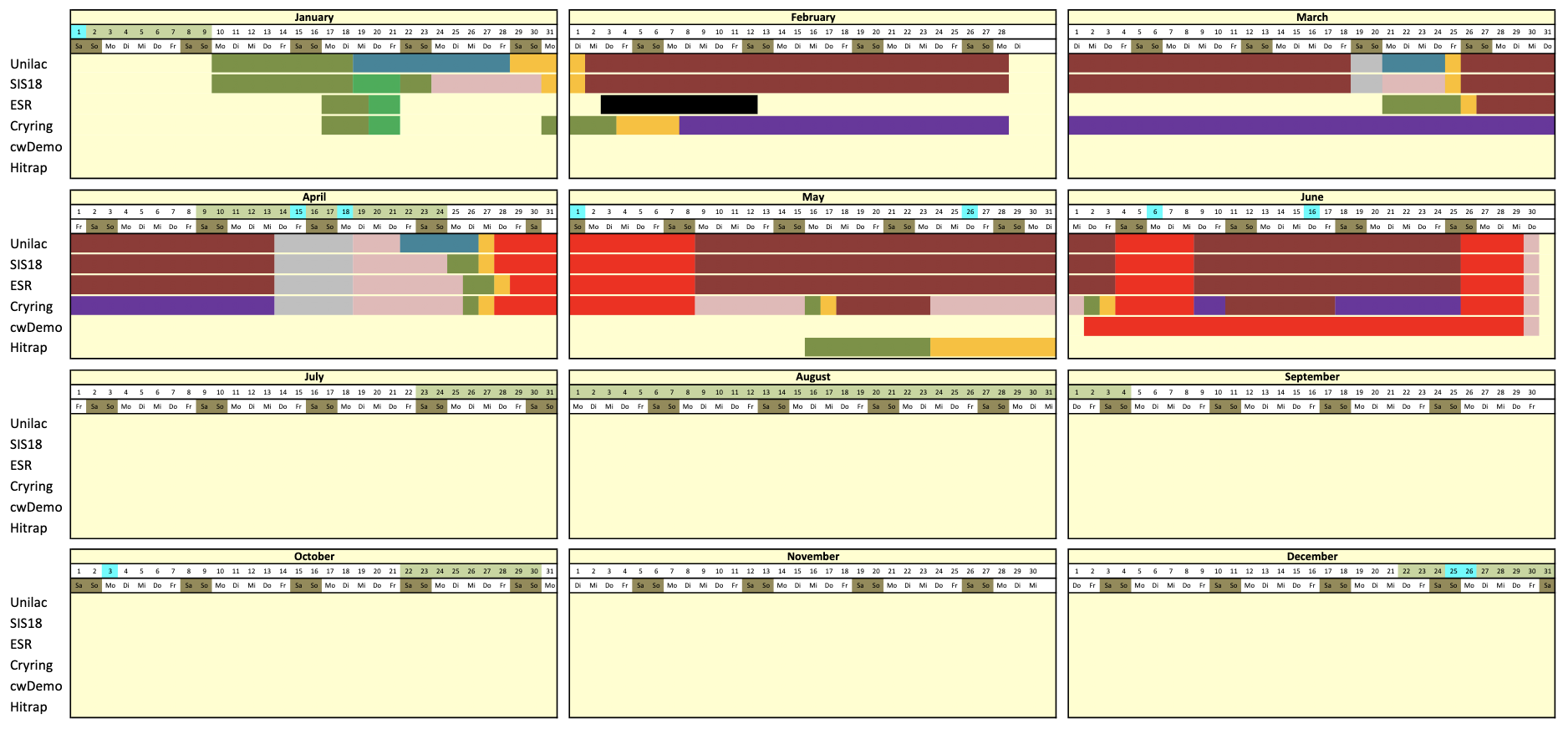 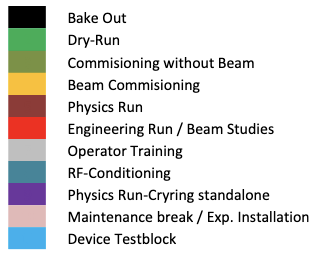 15 weeks of user beamtime + HITRAP commissioning + cw Demonstrator Tests
3
FAIR phase 0 beamtime 2022
physics run started on February 2nd and ended on June 29th as planned 
Available machines: UNILAC, SIS18, FRS, ESR & Cryring
total 2760 hours of user operation
integrated availability = 87%, parallel factor = 2.6  ca. 6250 hours effective beam time
plus 3 weeks dedicated to machine studies
including 2 weeks for commissioning of HITRAP 

the second run under pandemic conditions
All corresponding measures that had proved valuable in previous year were taken again

The beamtime was successfully completed
4
Long Shutdown & Engineering Run 2023
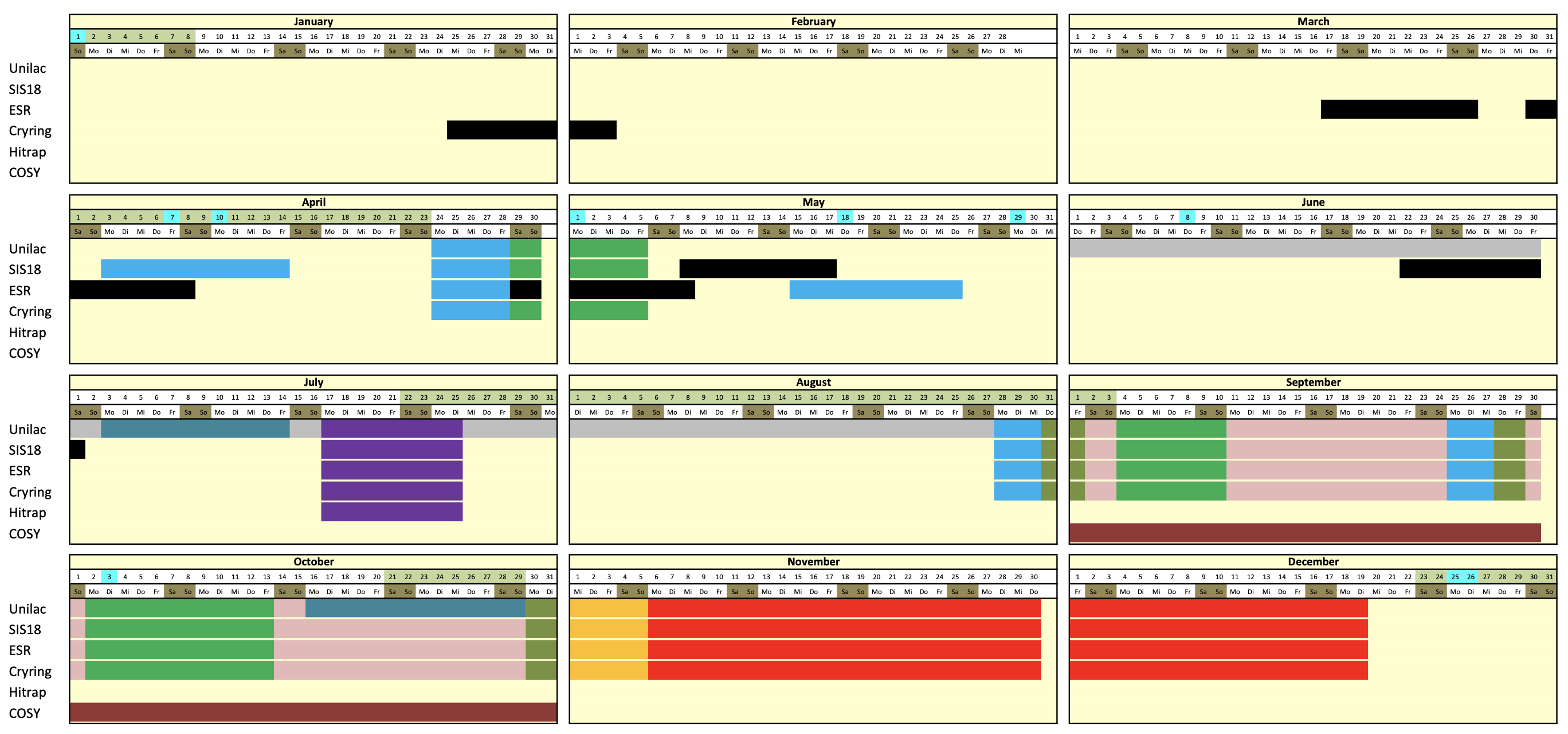 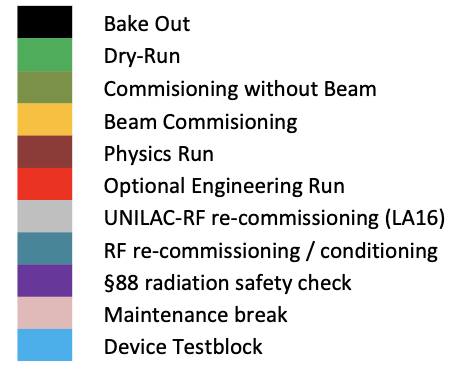 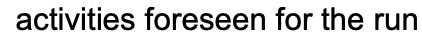 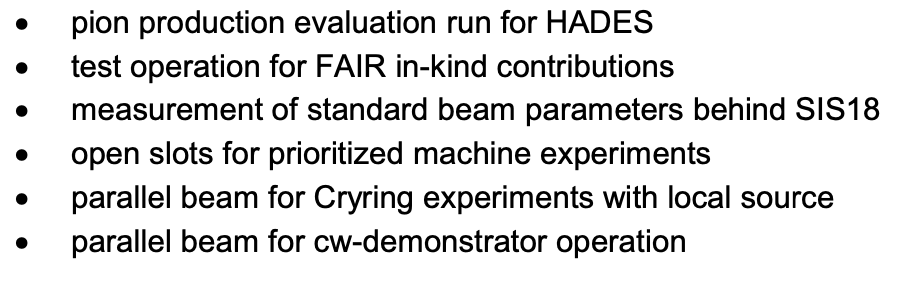 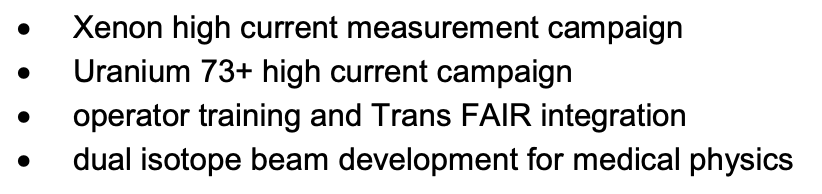 5
Beam time 2023/2024/2025
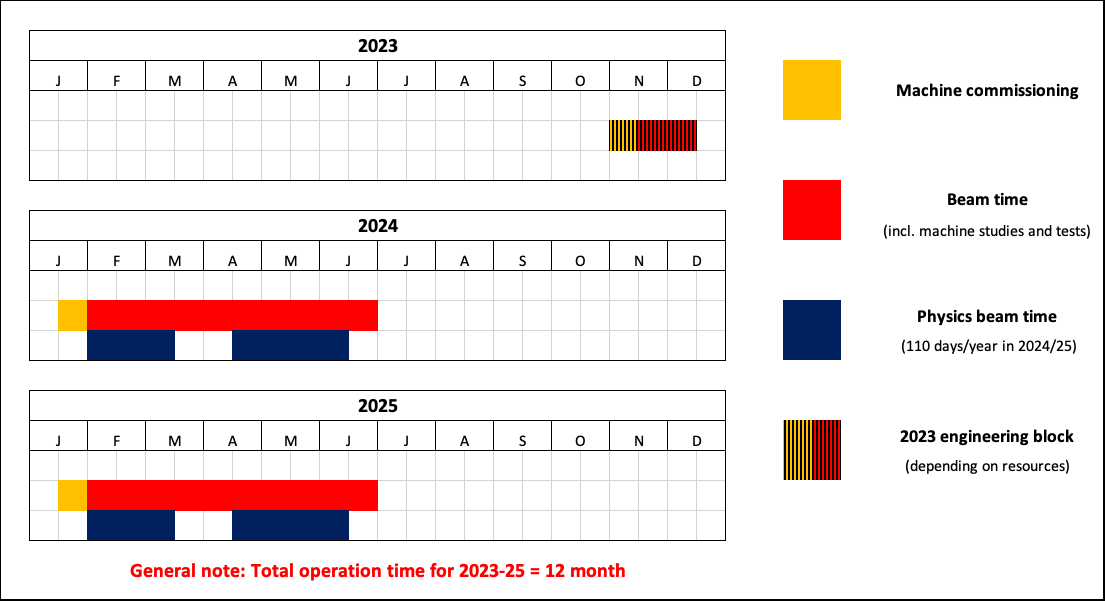 6
Agenda
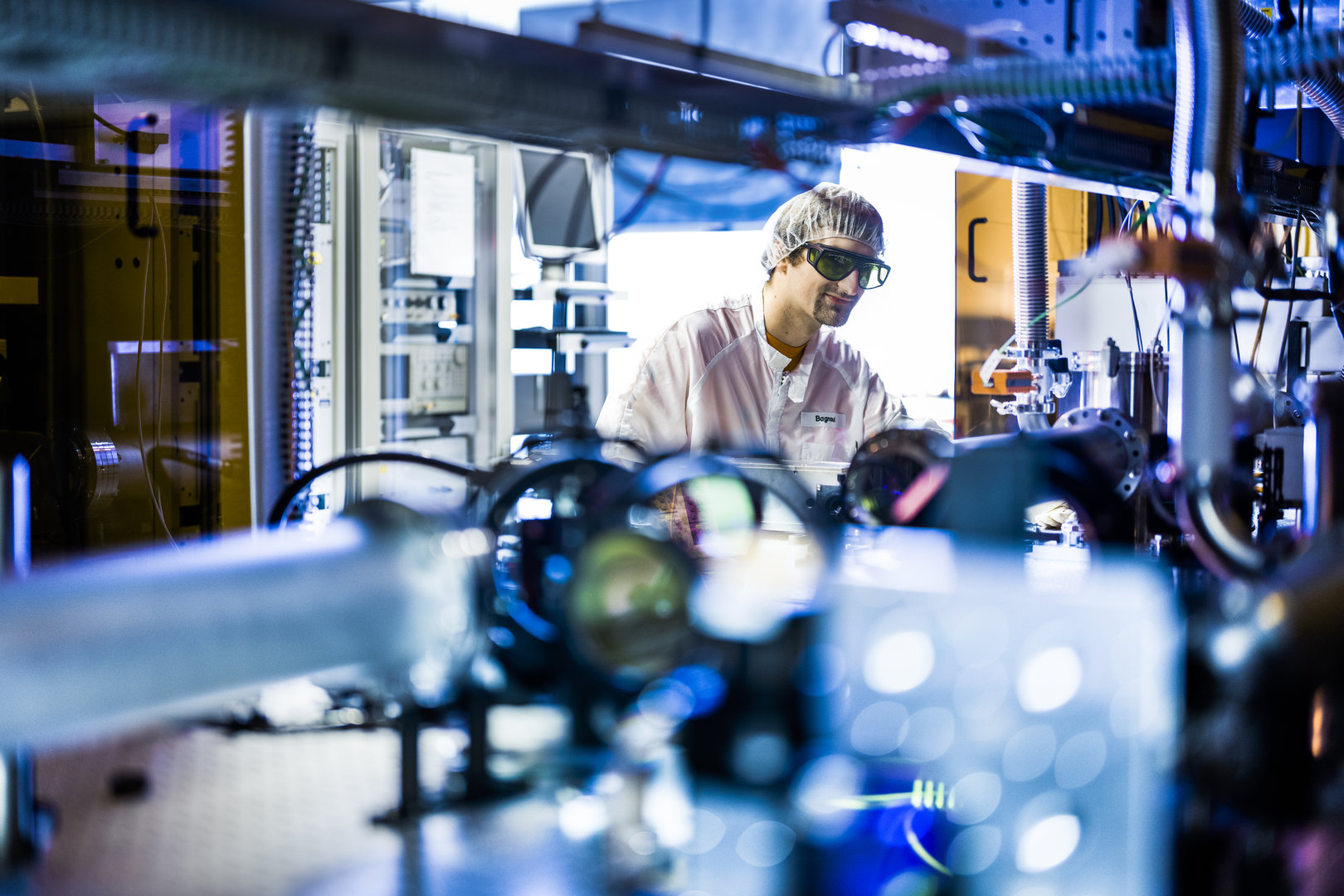 FAIR Phase 0 
Beamtime 2022

Upgrade of existing accelerators
Integrated Campus Schedule

Development on Campus
Campus Infrastructure

Construction of FAIR
Project Time schedule
Highlights
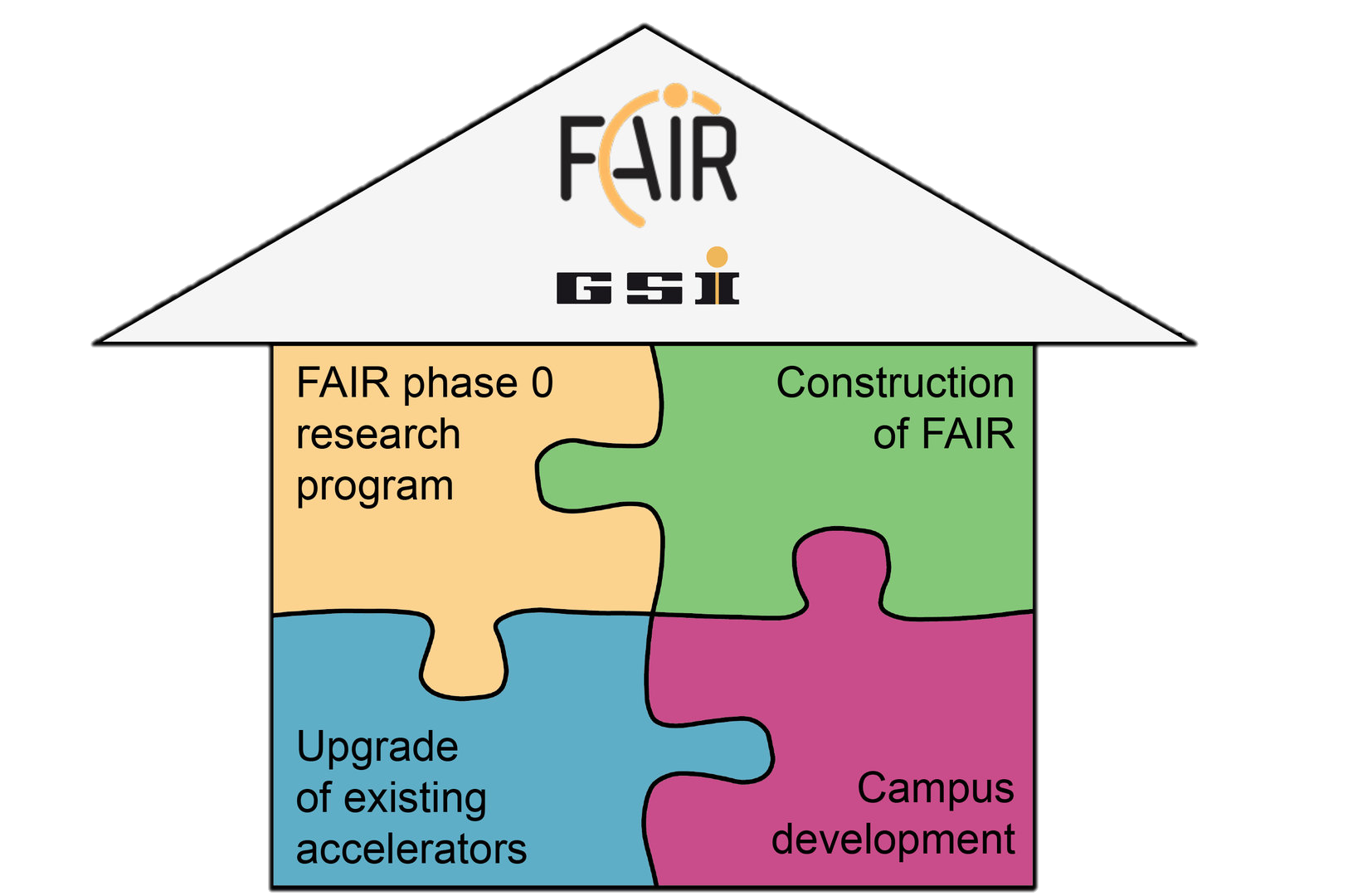 7
Highlights (part 1)
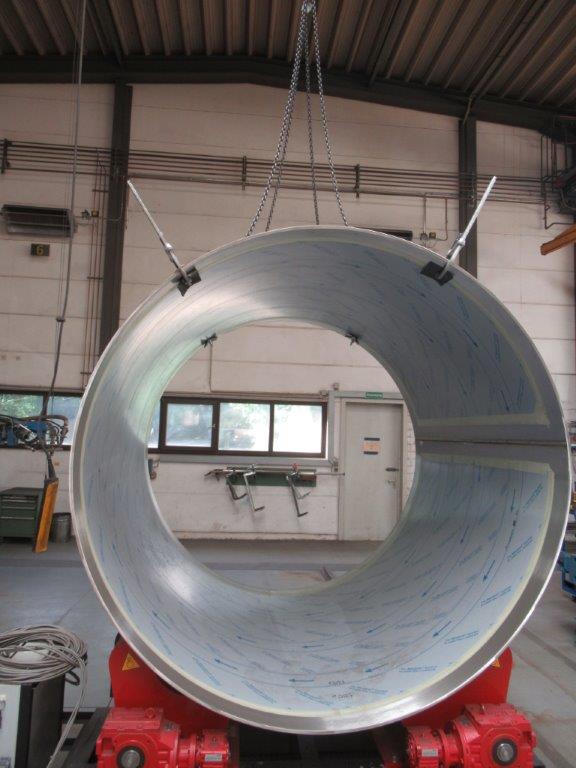 August 2022
The production of the first series tanks for the new Alvarez 
  has started in August 2022.
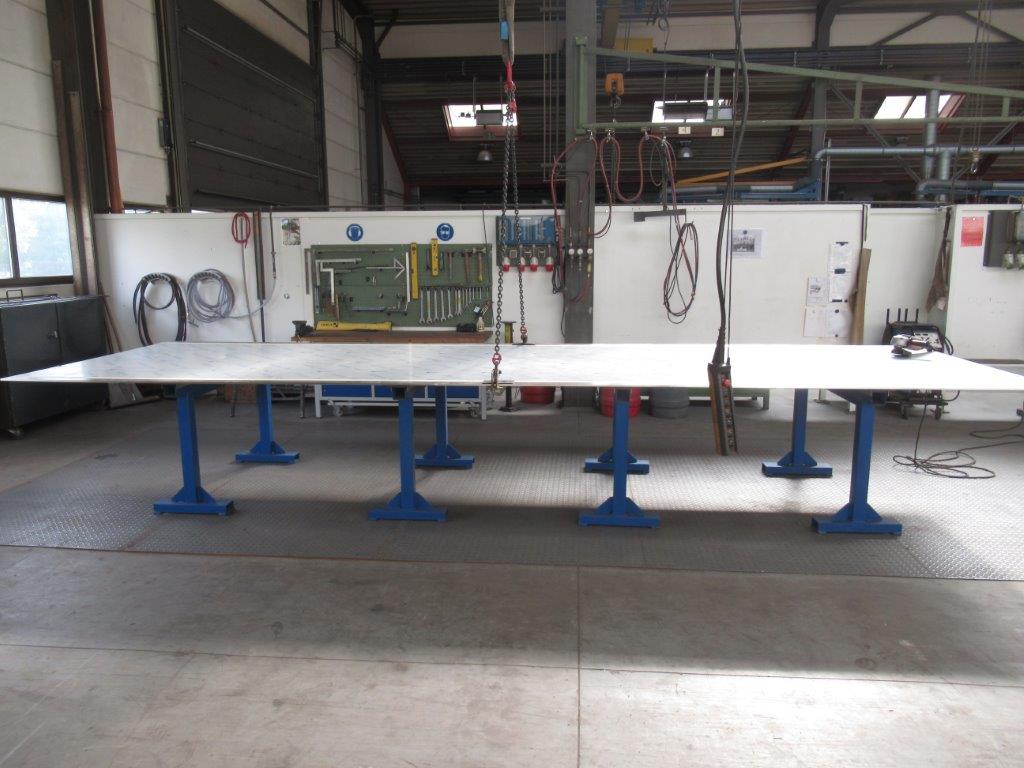 Highlights (part 2)
September 2022
TVH Retrofitting works are successfully ongoing. The first both electrolyte containers were positioned.
September 2022
2 Cryogenic Pick-Up Vacuum Tanks for Stochastic Cooling of Collector Ring delivered.
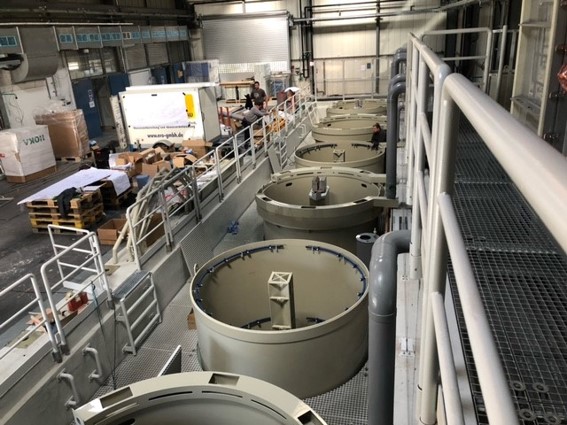 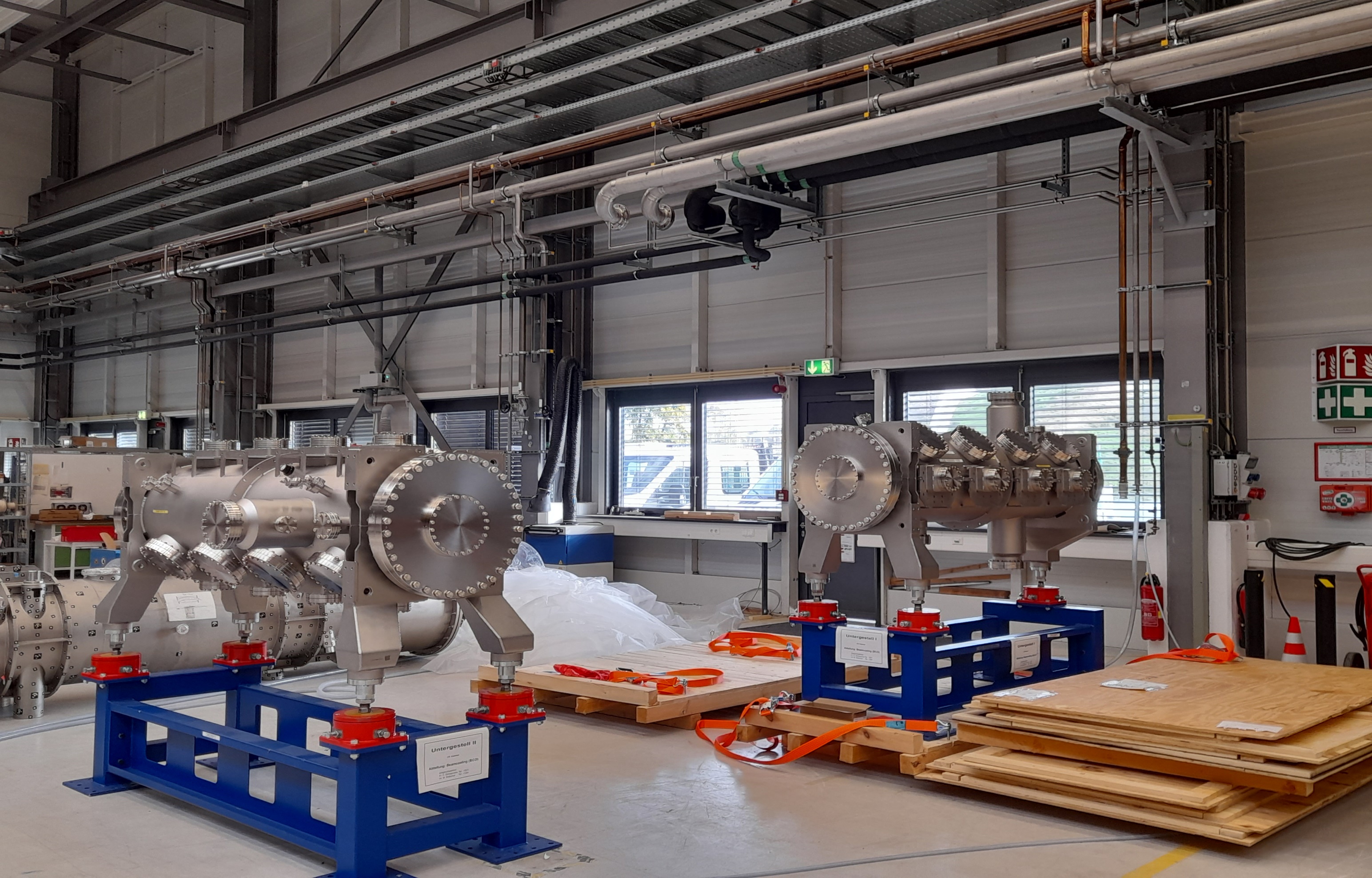 Agenda
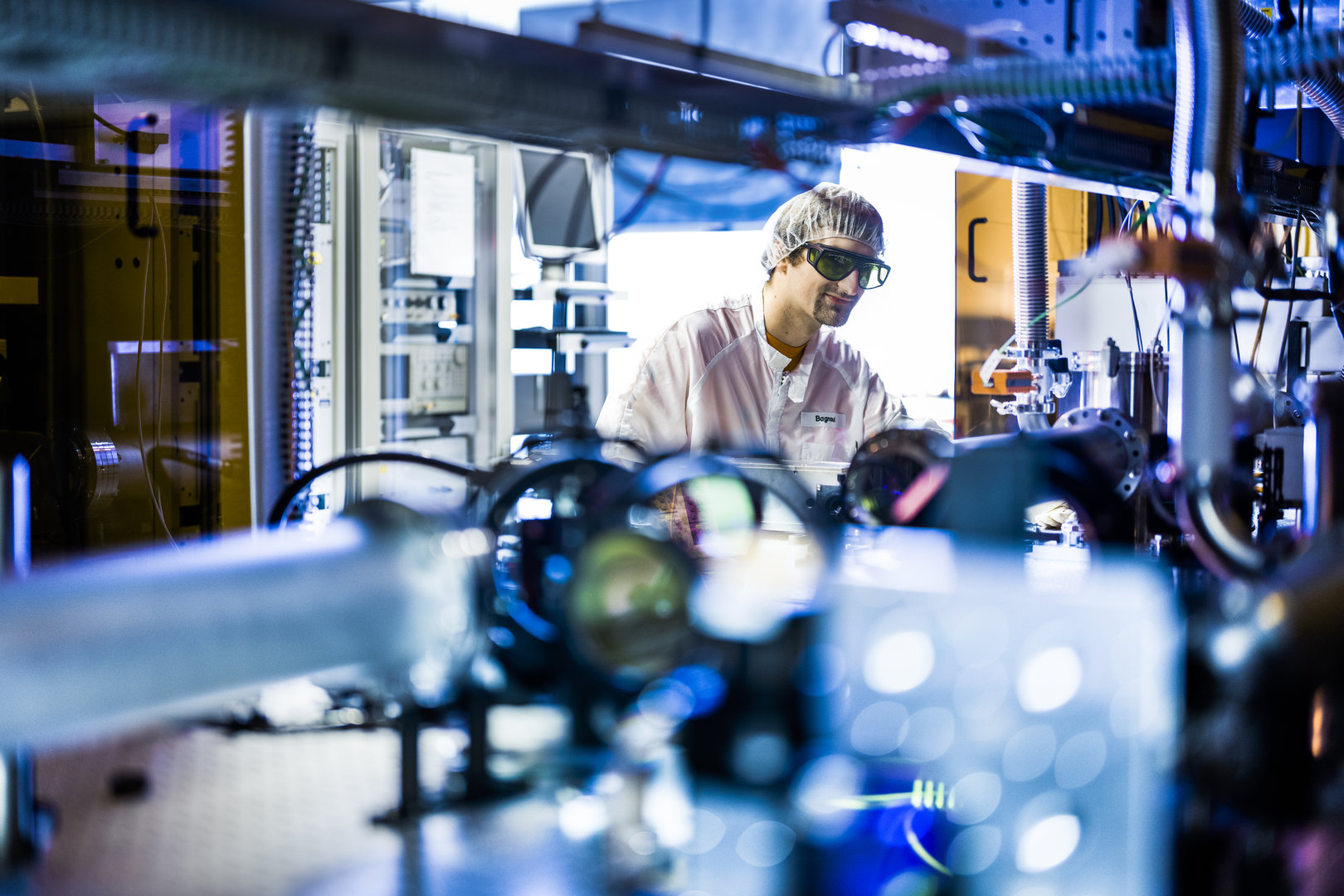 FAIR Phase 0 
Beamtime 2022

Upgrade of existing accelerators
Integrated Campus Schedule

Development on Campus
Campus Infrastructure

Construction of FAIR
Project Time schedule
Highlights
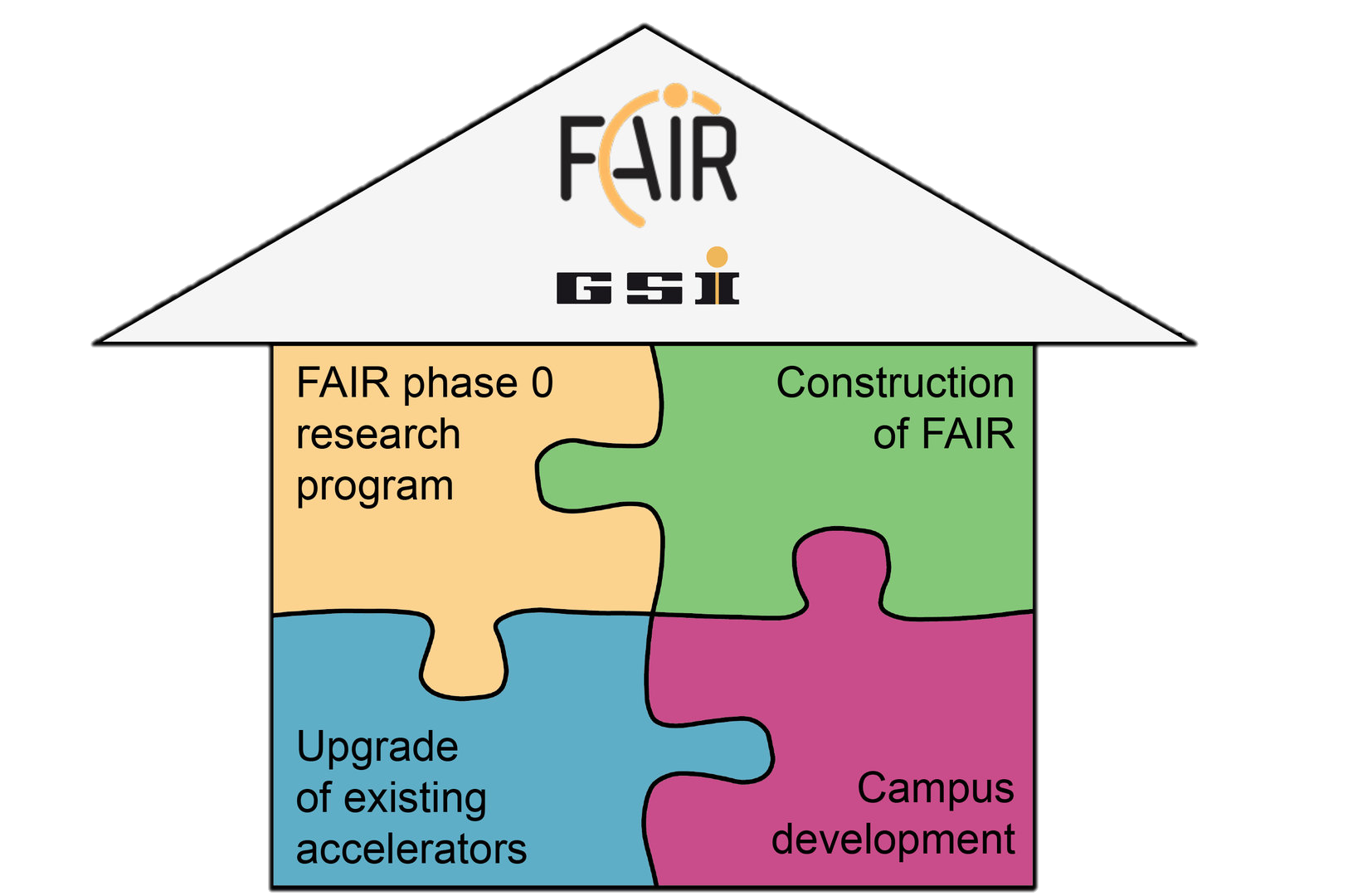 FAIR Highlights
main control room 
conference 
office
FAIR Control Center (FCC)
Campus Masterplan
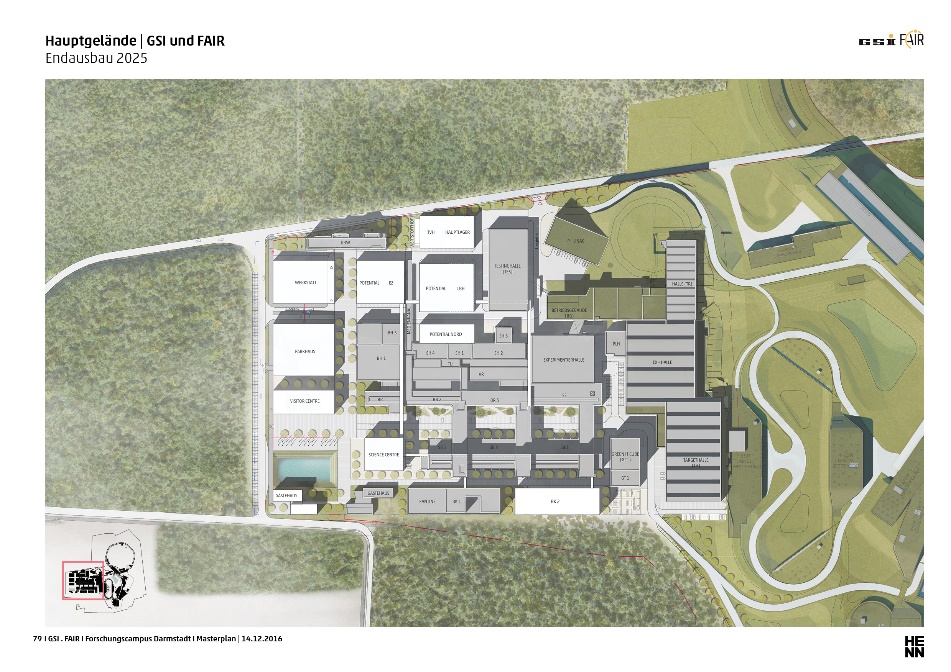 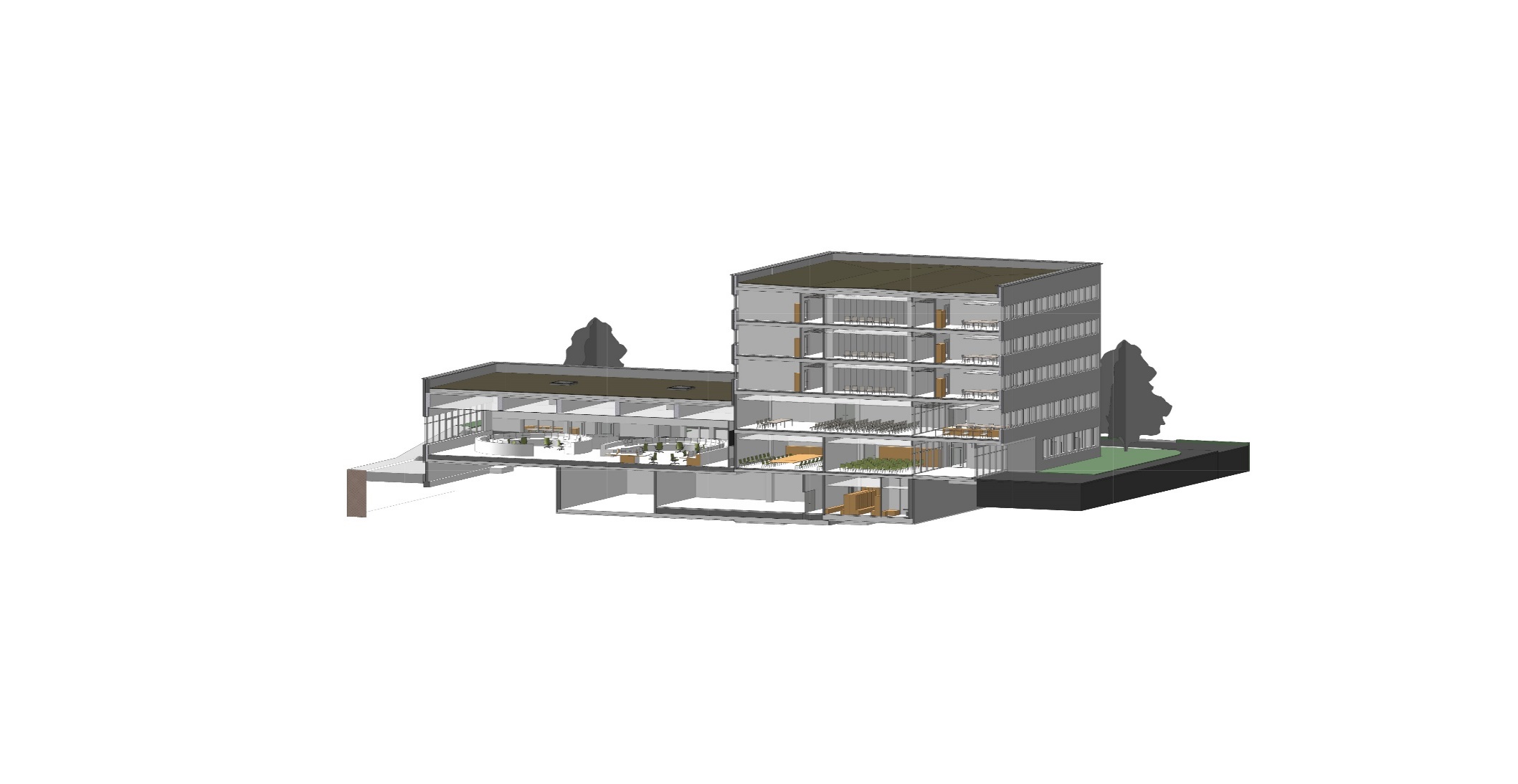 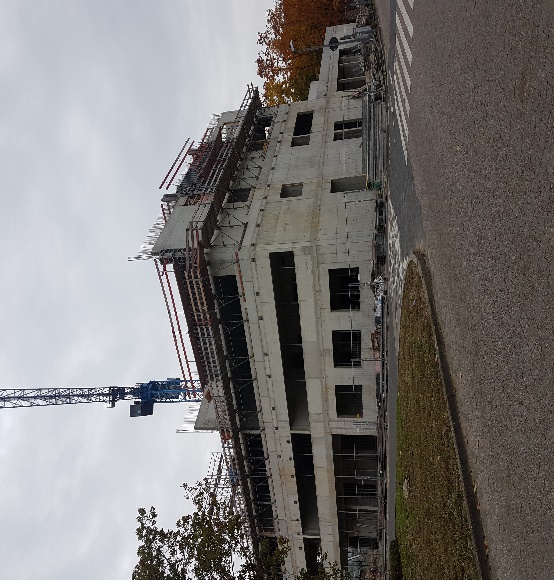 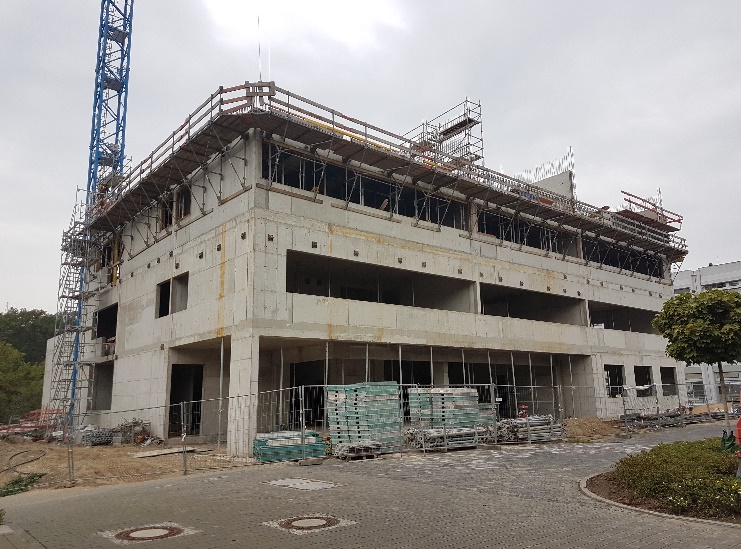 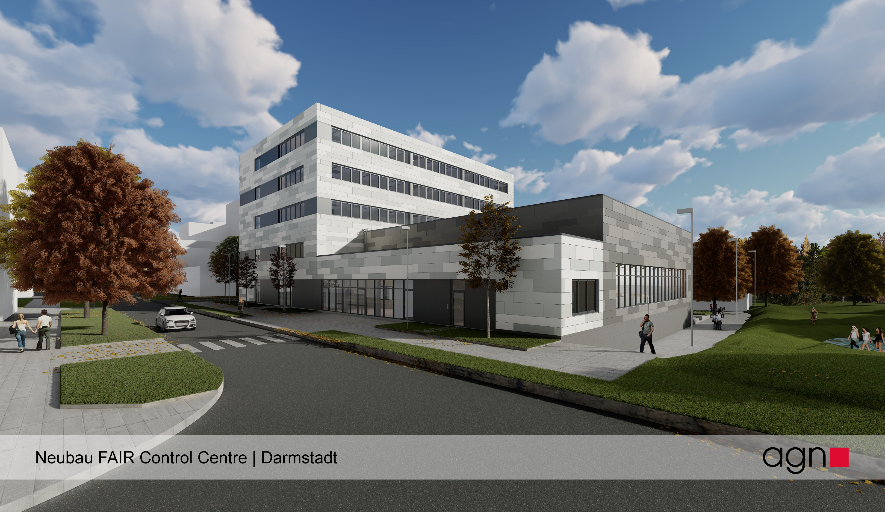 11
Agenda
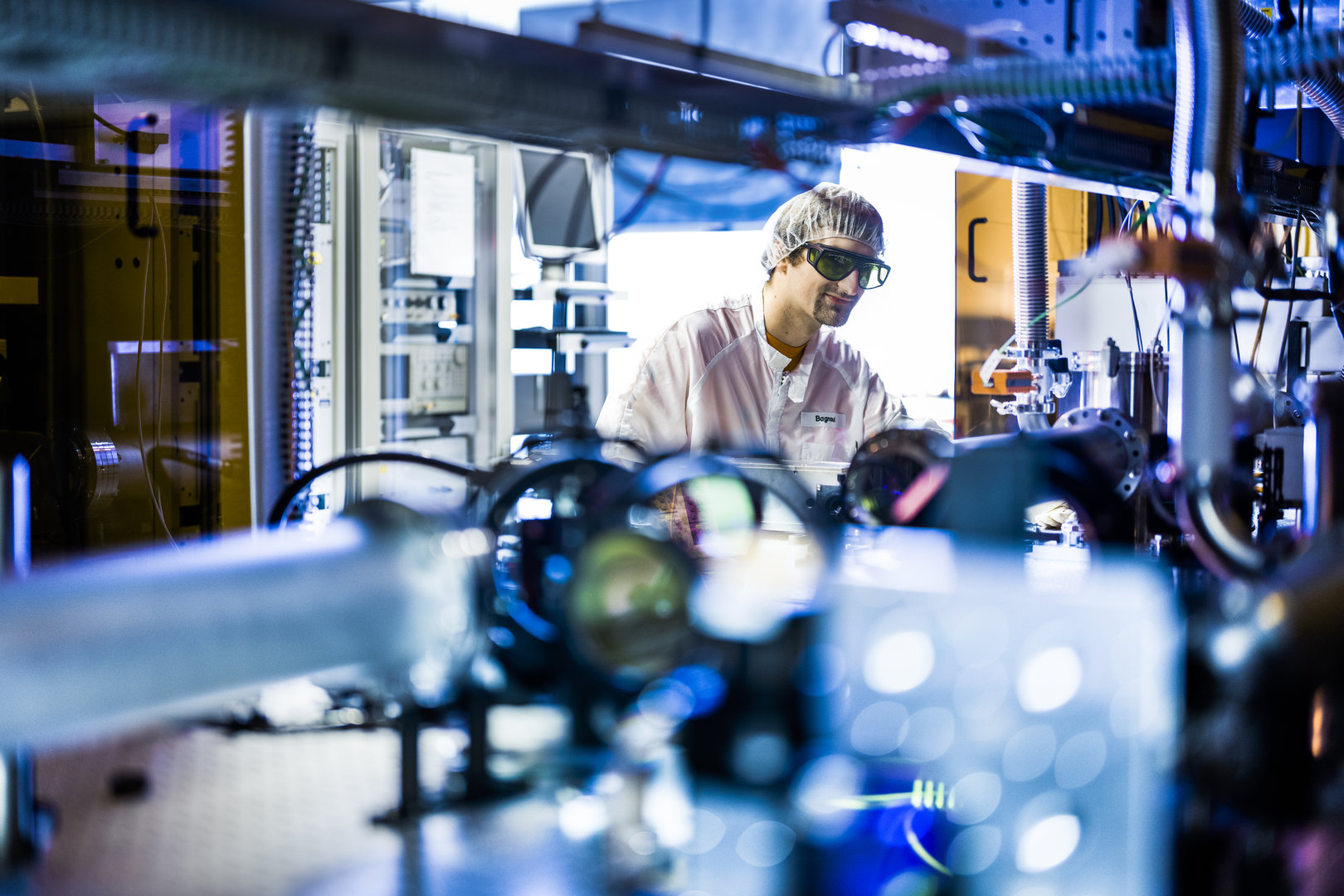 FAIR Phase 0 
Beamtime 2022

Upgrade of existing accelerators
Integrated Campus Schedule

Development on Campus
Campus Infrastructure

Construction of FAIR
Highlights
FAIR Essential decisions required
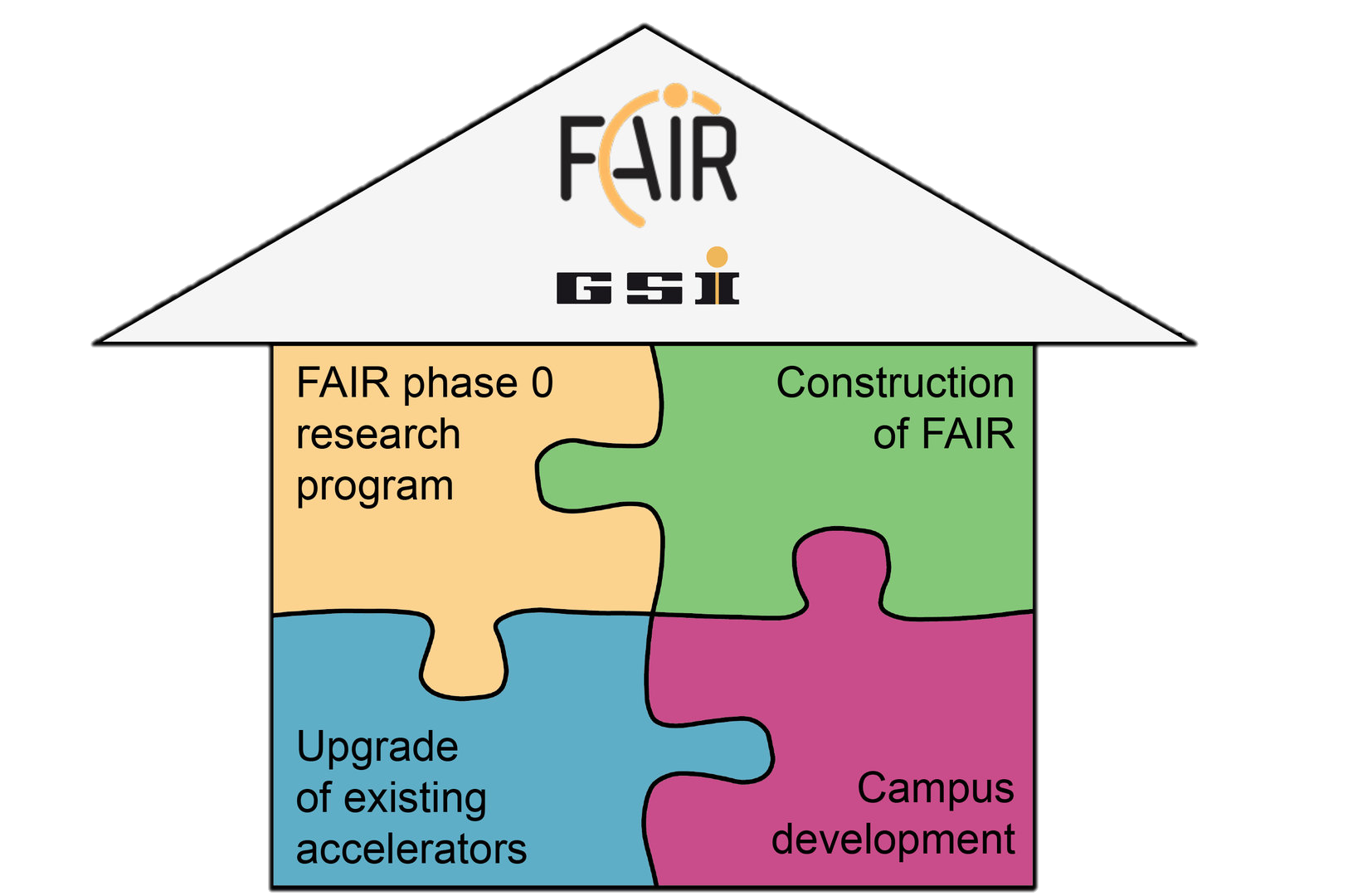 12
FAIR Highlights (Part 1)
July 2022
Installation of Cryogenics Projects such as SIS100 distribution system (Demaco), CRYO2, CWU and DB3 (LKT) started in Q3/2022 on FAIR construction Site.
July 2022
29 HEBT modular stands of batch 1 delivered. Test installation of 2 modular stands with diagnostic chambers and pumps performed.
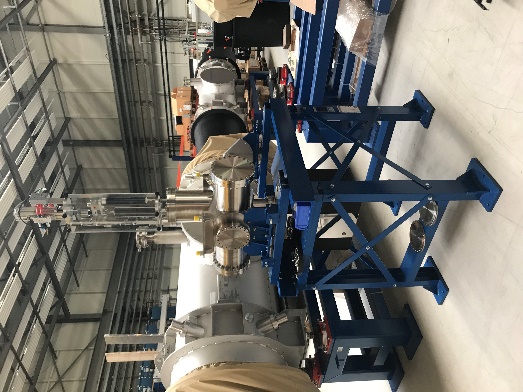 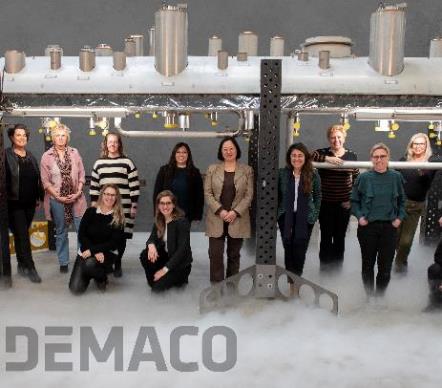 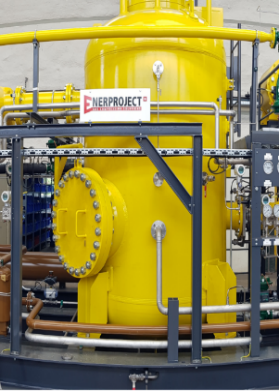 13
FAIR Highlights (Part 2)
September 2022
The SIS100 Series integration of dipole
chambers into dipole modules is 
successfully completed 
(110 pieces).
September 2022
First-of-series of the SuperFRS Super
 Conducting Long Multiplet delivered 
from CERN test- faciliy to GSI campus.
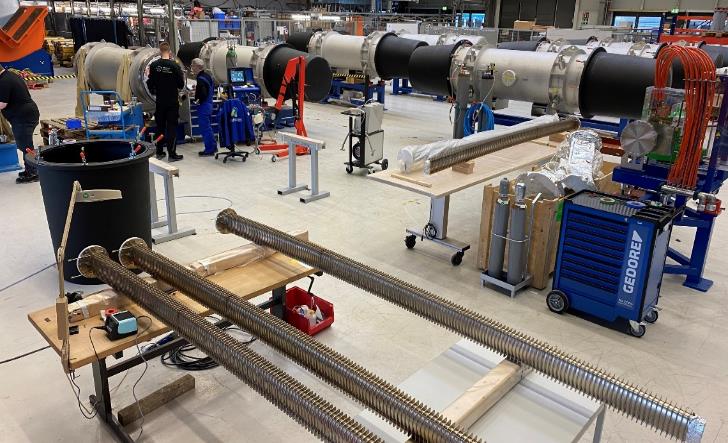 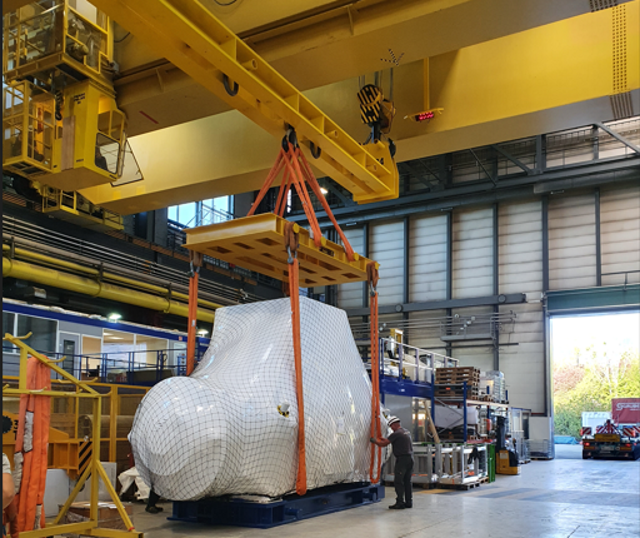 14
FAIR Highlights (Part 3)
September 2022
On 05th & 06th of September a Management and Commissioning 
  meeting took place @ INFN Institute in Salerno (Italy).
September 2022
On 28th September the first 14 Spools were successfully delivered by 
  company DEMACO and brought into the SIS100 tunnel.
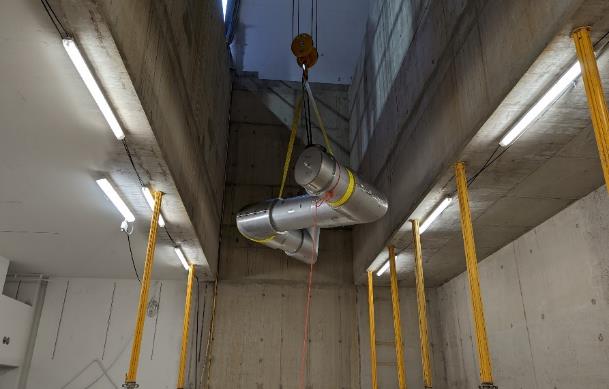 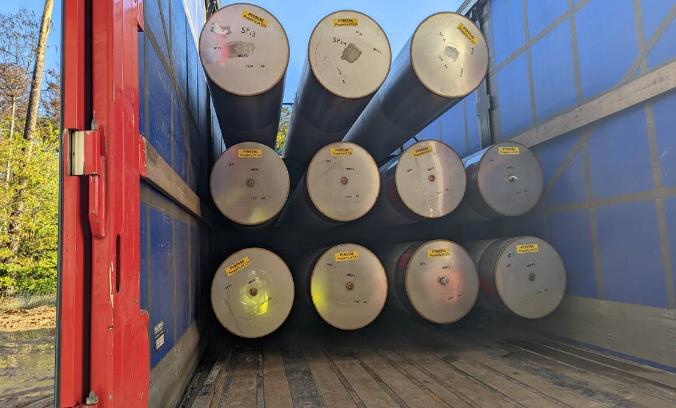 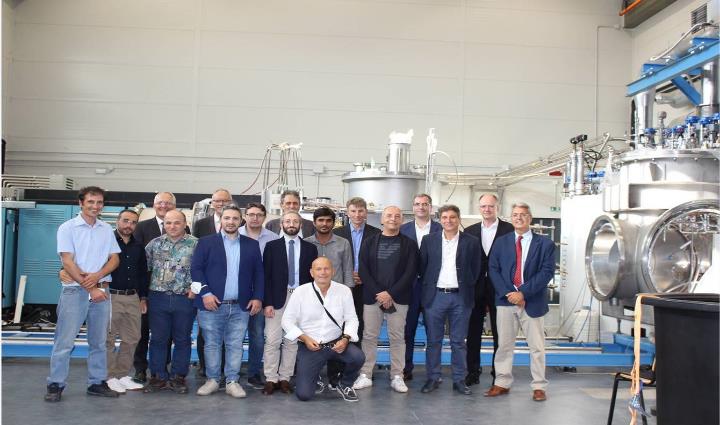 15
FAIR Highlights (Part 4)
Completed and delivered high-tech components for accelerator & experiments
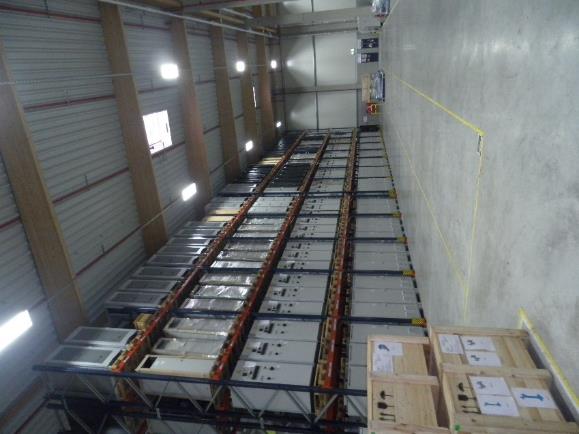 Storage area: approx. 9.900 m²
 
4.195 objects (Components, assemblies, boxes, etc.)

50% of SIS100 components stored

90% of HESR components stored
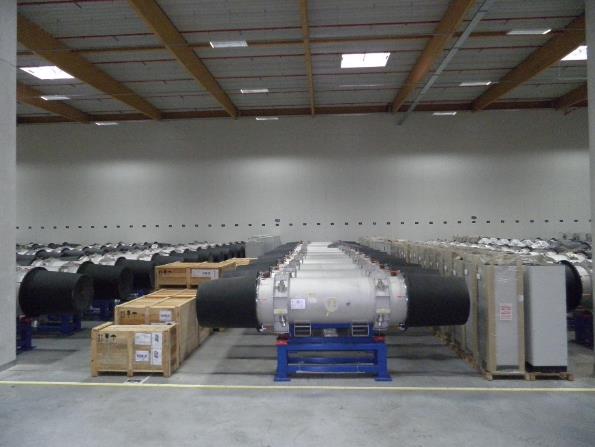 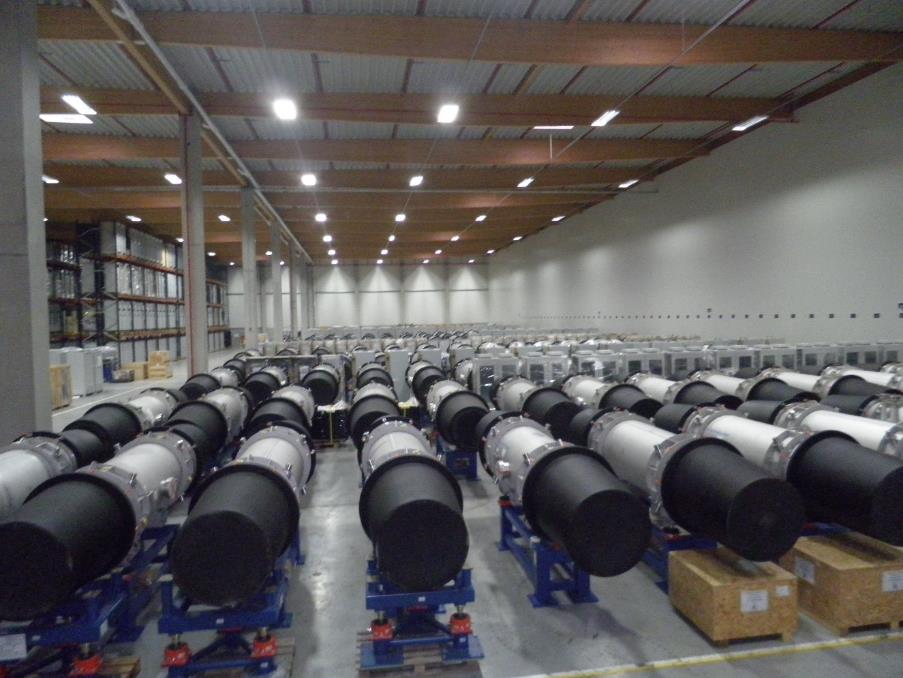 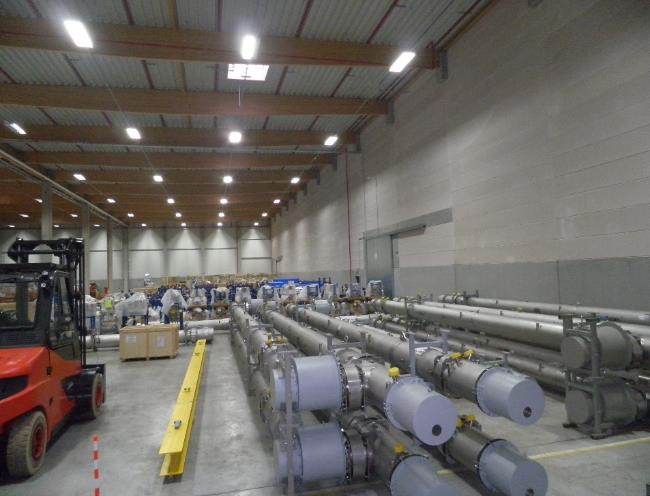 16
FAIR Essential decisions required
Results of the “First Science and Staging Review of the FAIR Project” were presented to the FAIR Council on 25th of October 2022 with the following main conclusions of the FAIR Council:

The Scientific Review panel recommends that the scenario FS+ (SIS100, Super-FRS-HEB and CBM) would be the most appropriate starting scenario to achieve world leading science.
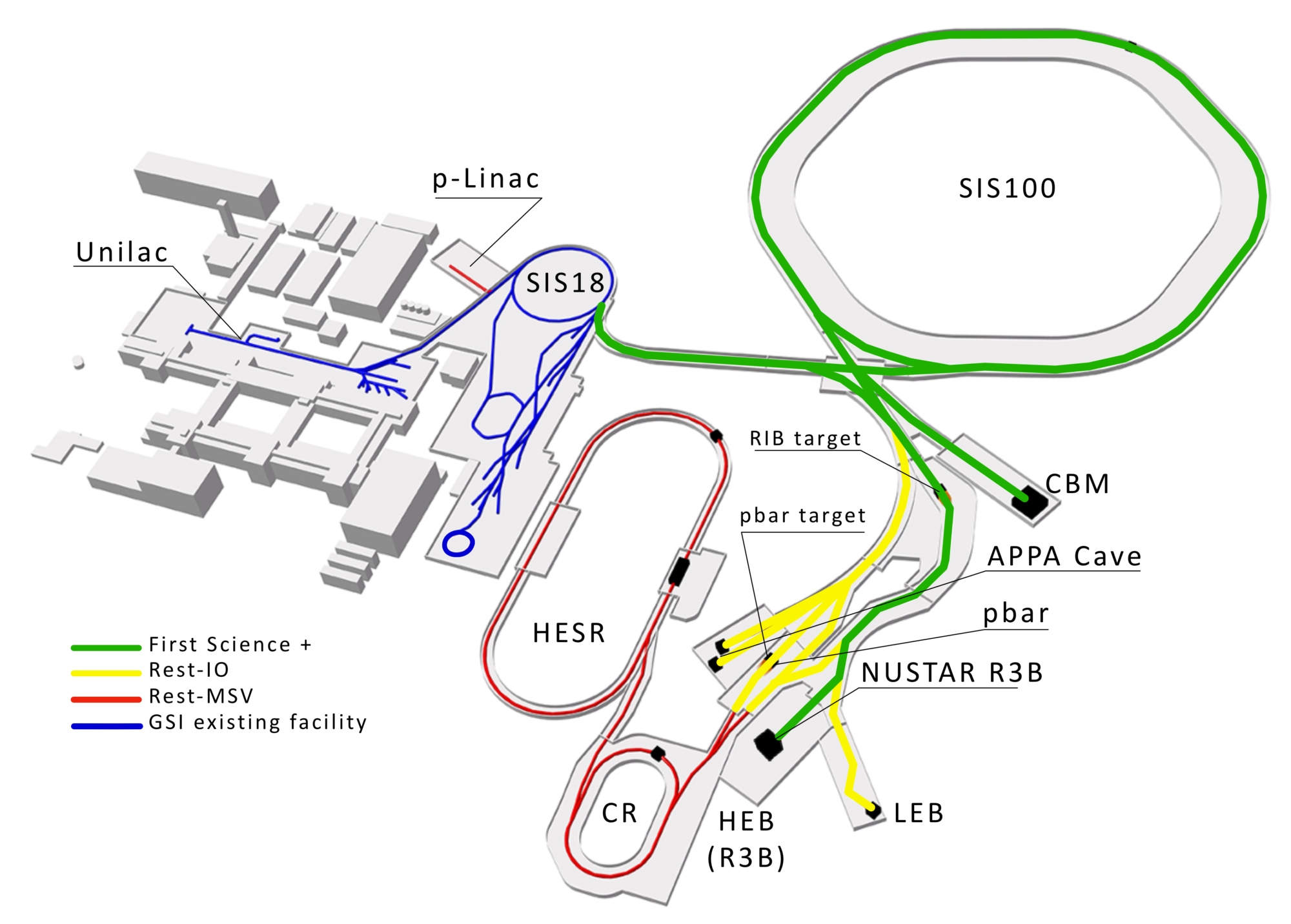 Next Steps:
FAIR Council to decide on the implementation of scenario FS+ (SIS100, Super-FRS-HEB and CBM) in December 2022 and to provide the corresponding financing 
A preliminary budget increase is needed at the end of 2022 in order to ensure the project execution continuity from beginning of 2023 onwards
17
The First Science and Staging Review
The international review                                                                         panel has issued its report,                                                                               which is publicly available                                                                                         in full on our website

The scientific program of all                                                                                    four FAIR pillars is indicated                                                                                                                                as outstanding and in many                                                                                                                                  cases world leading

The competition by other                                                                                          facilities is strong, but FAIR                                                                                                                       has an hedge if built in a timely manner

Given the financial constraints, a start configuration including SIS100, SFRS with the High Energy cave and CBM is recommended
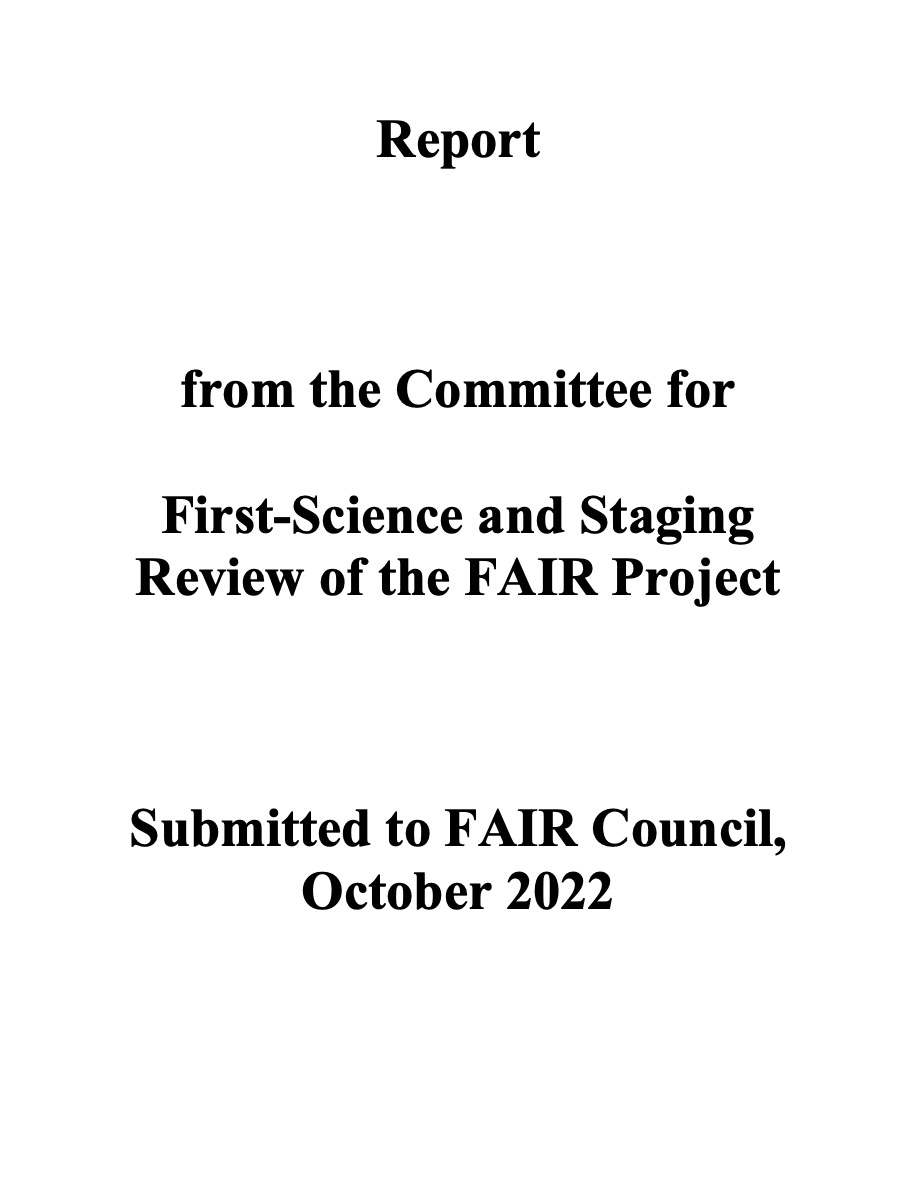 18
FAIR stepwise approach towards IO and MSV
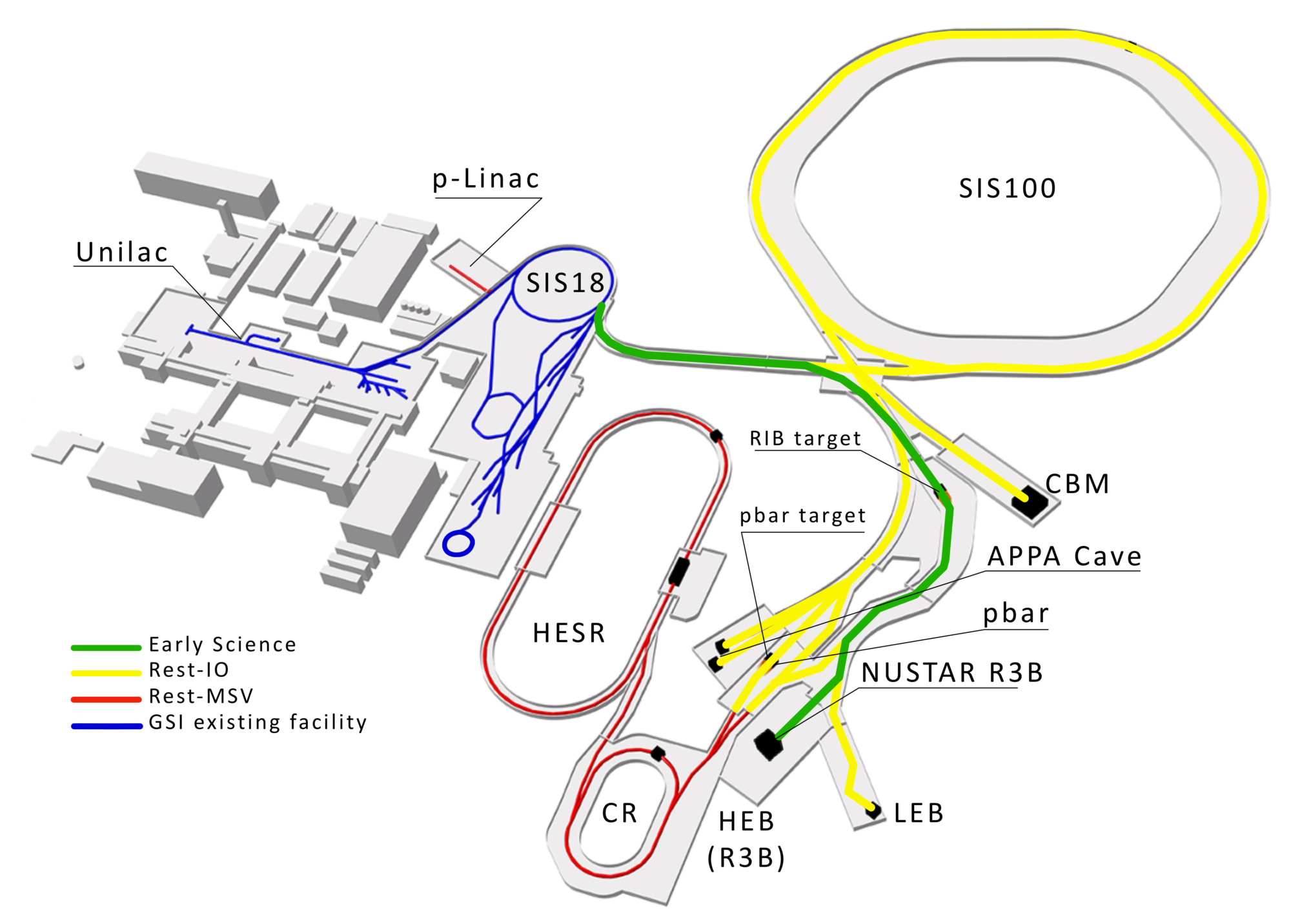 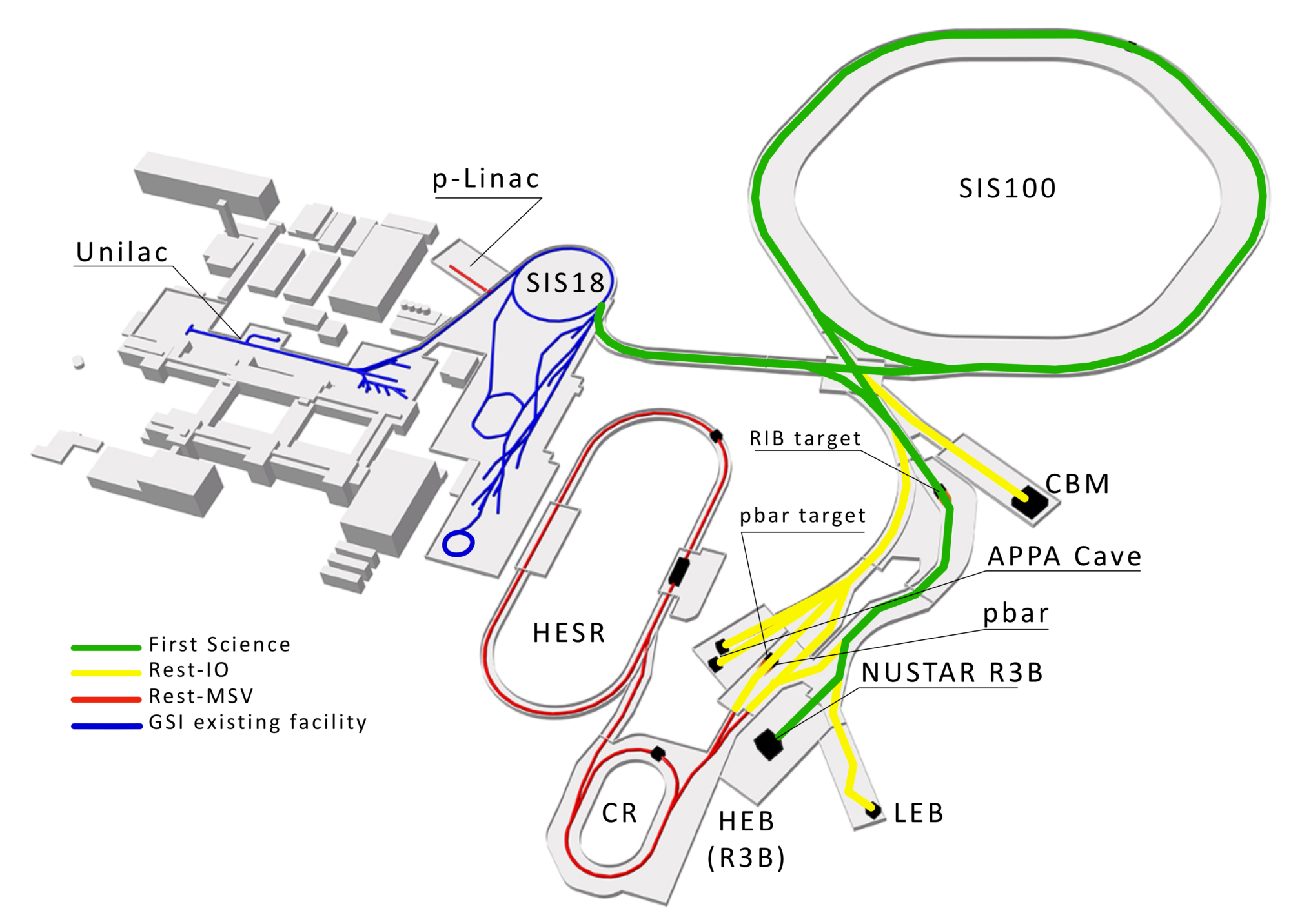 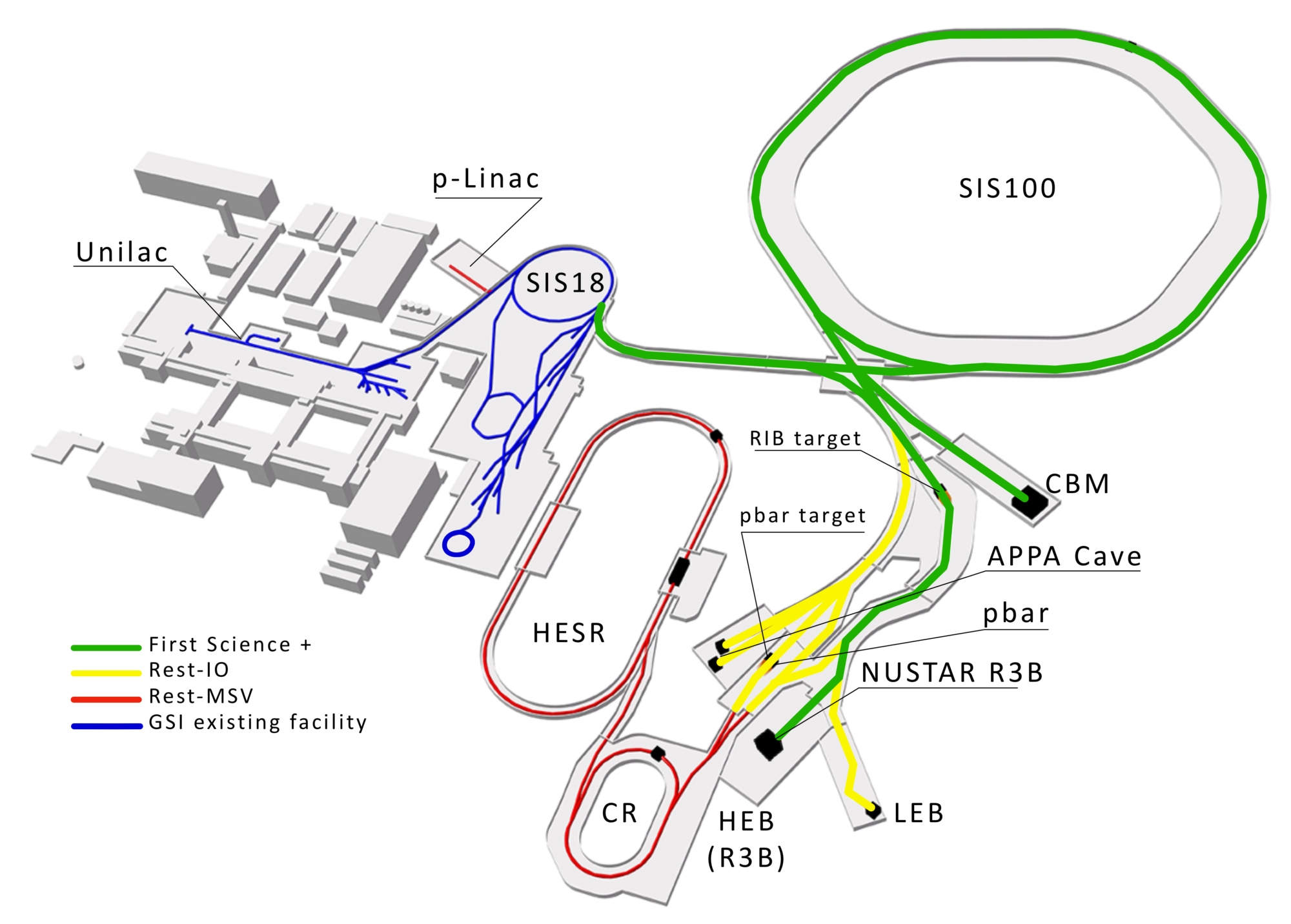 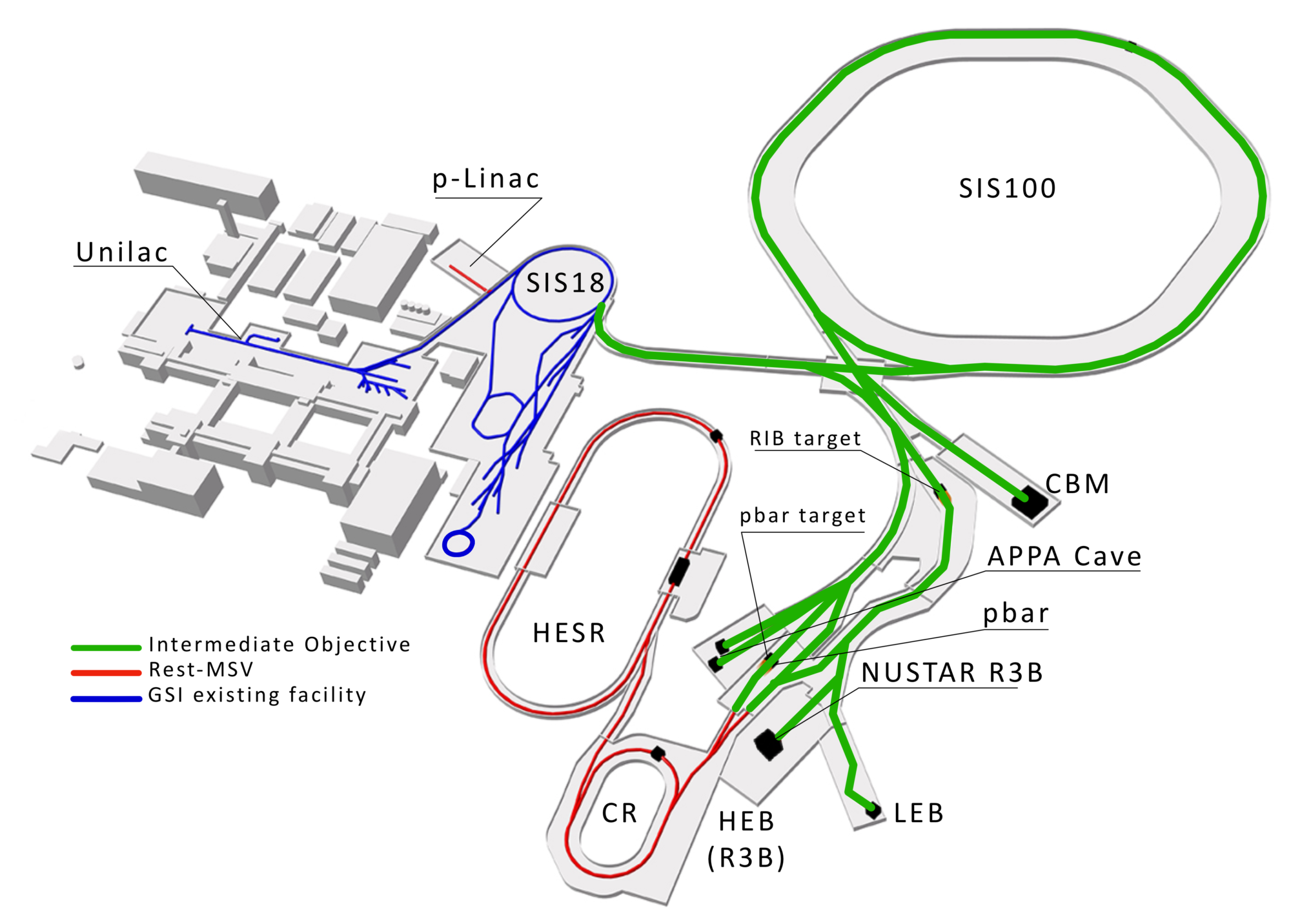 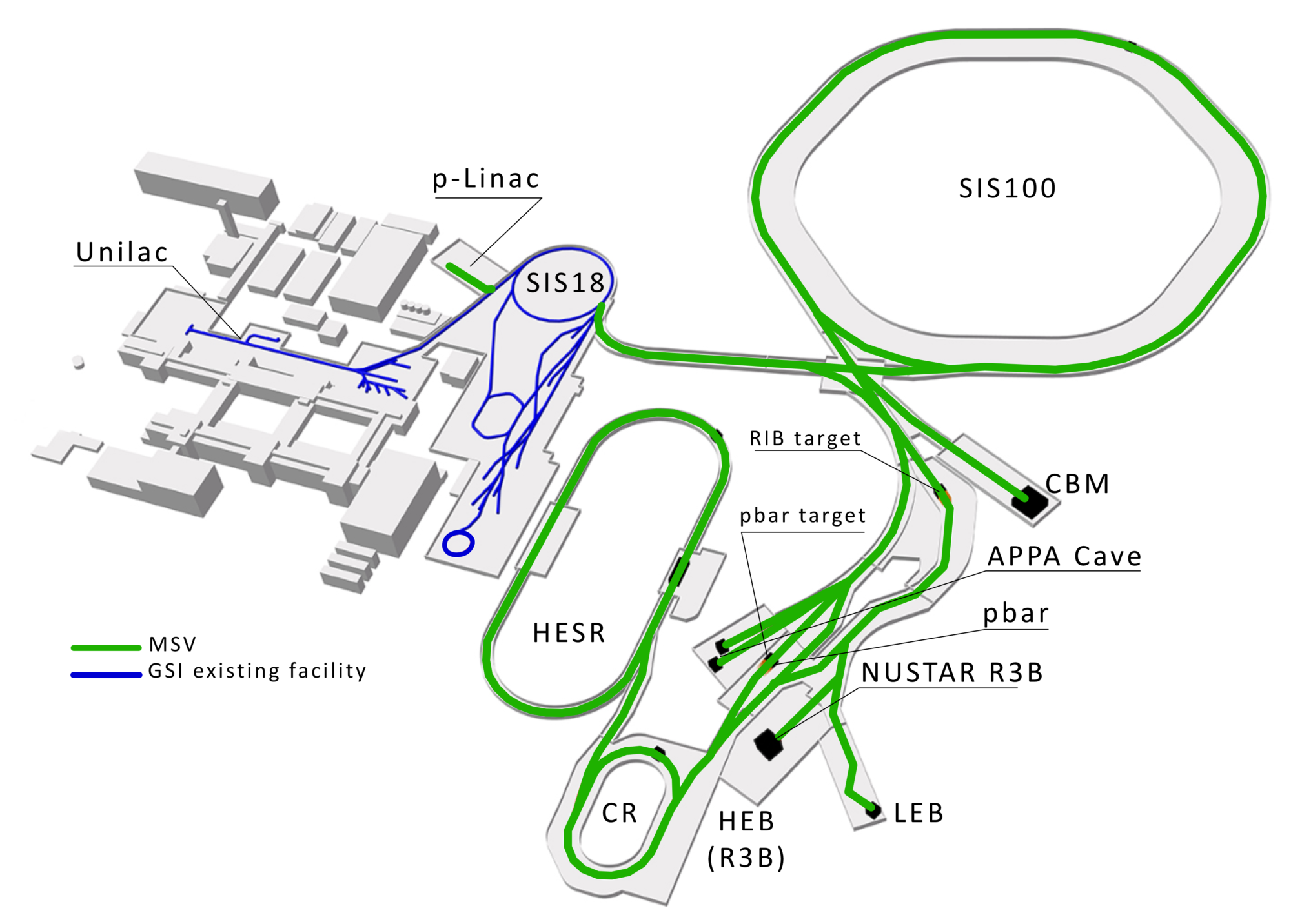 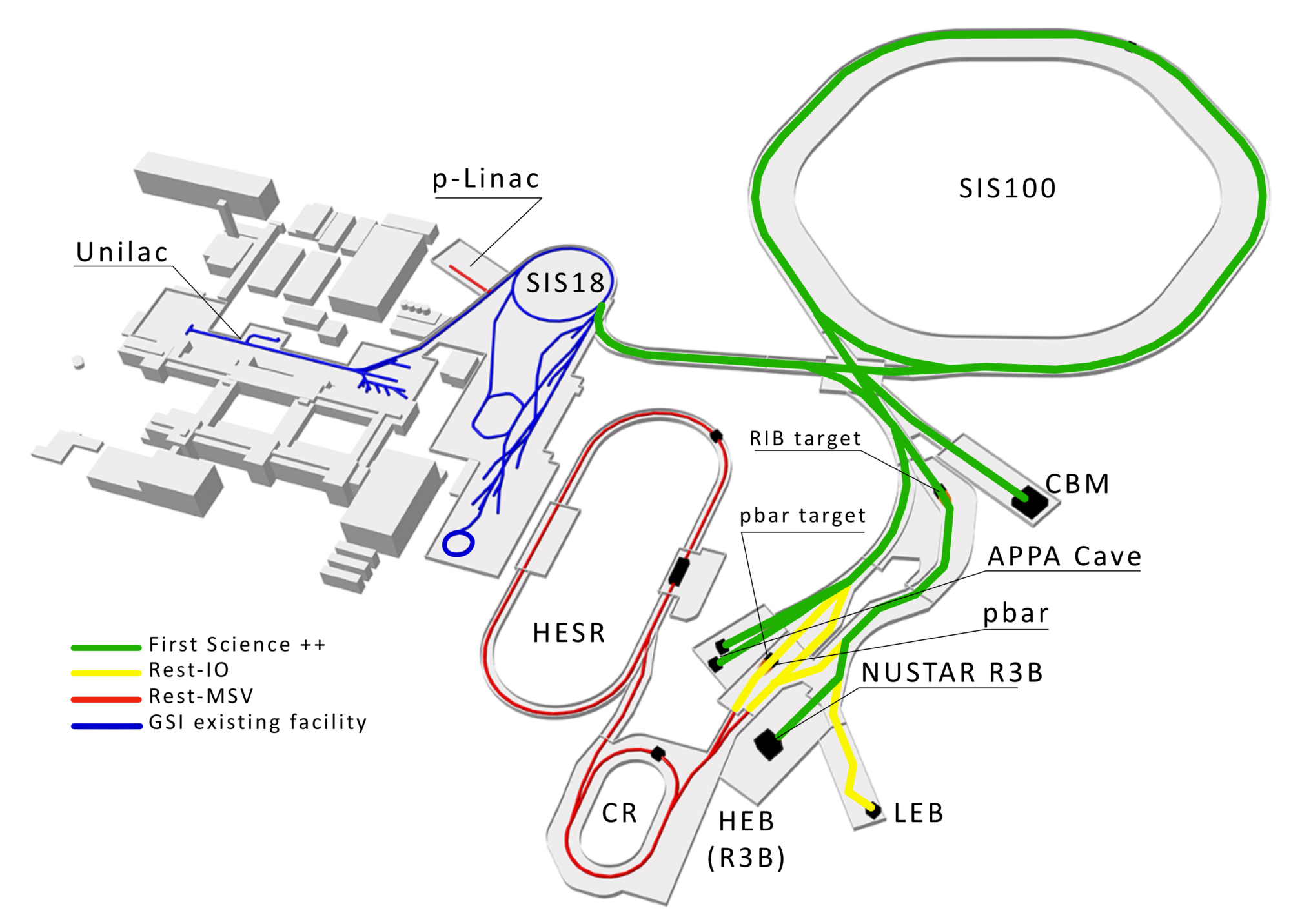 First Science +
Intermediate Objective
Modulare Startversion
Early Science
First Science
First Science ++
19
Situation with Russia
Decisions by FAIR Council in September 2022:

Decision 1:
Collaboration contracts (exception JINR contract) with Russia will be terminated or declared void as per EU sanctions latest by 10. Oct. 2022 following the legal assessment.

Decision 2:
JINR contract is not falling under the EU sanction regime as per the legal assessment. FAIR will apply for the related export permit to BAFA immediately.
In case of a positive statement by BAFA FAIR will contact JINR to reactivate contract execution. 
FAIR will present a plan for alternative manufacturing possibilities as a risk mitigation in case the production with JINR will fail. This plan will be decided latest in the FAIR Council meeting December 2022.

Decision 3:
All assignments (contracted and not yet contracted) to Russia are revoked and are with FAIR.
20
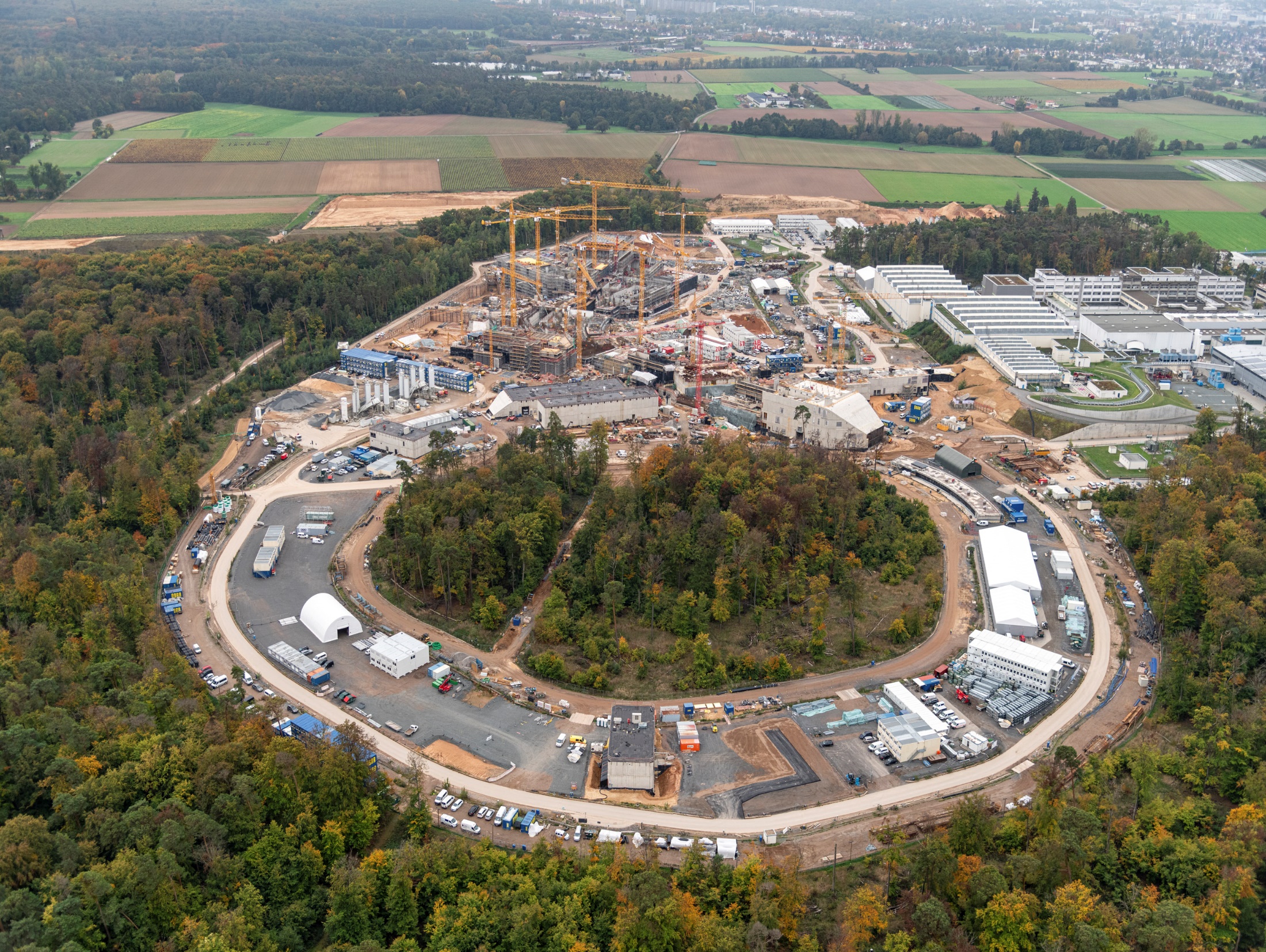 FAIR in construction
November 2022
21
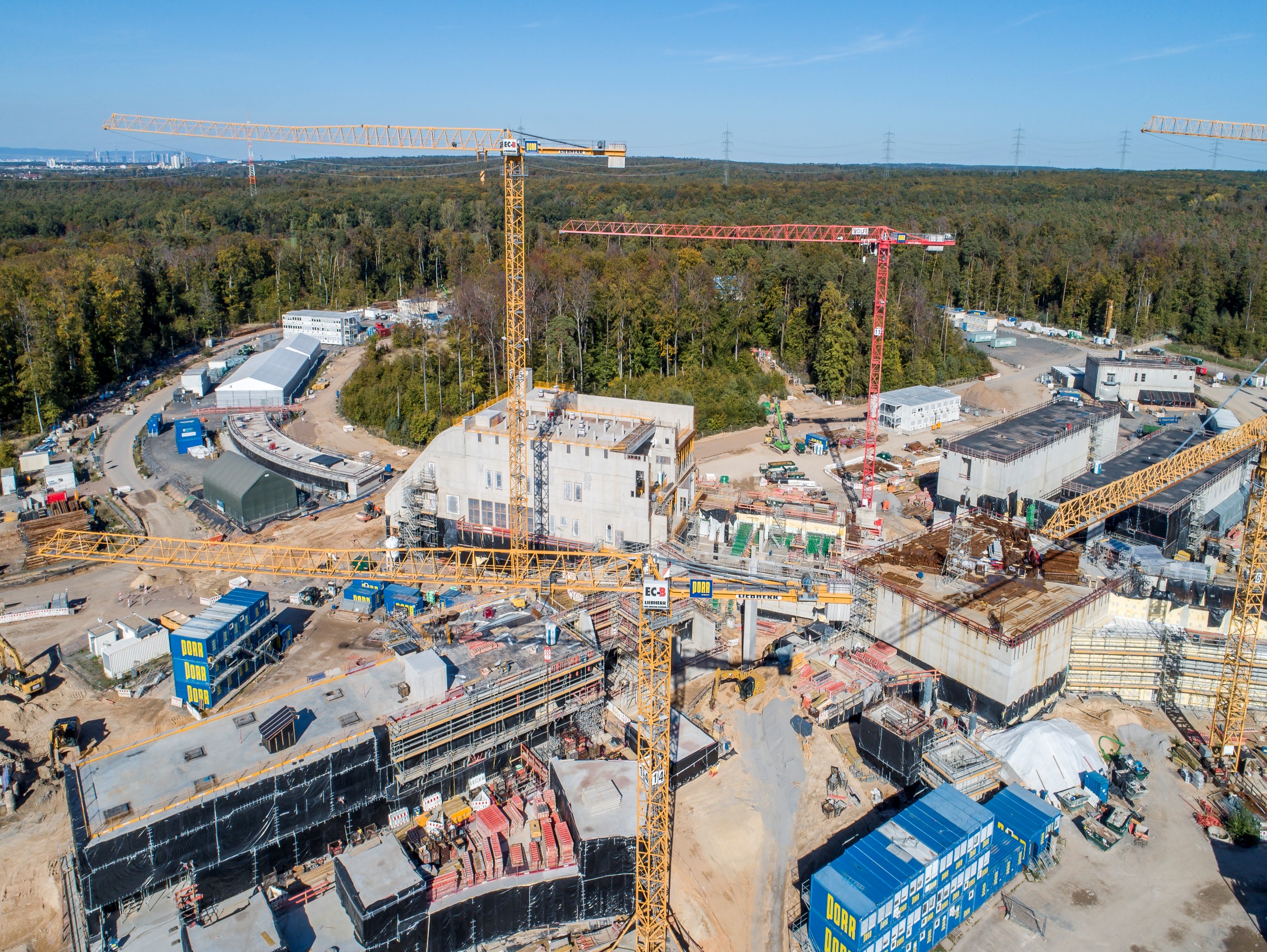 FAIR in construction 
Area North – SIS100
November 2022
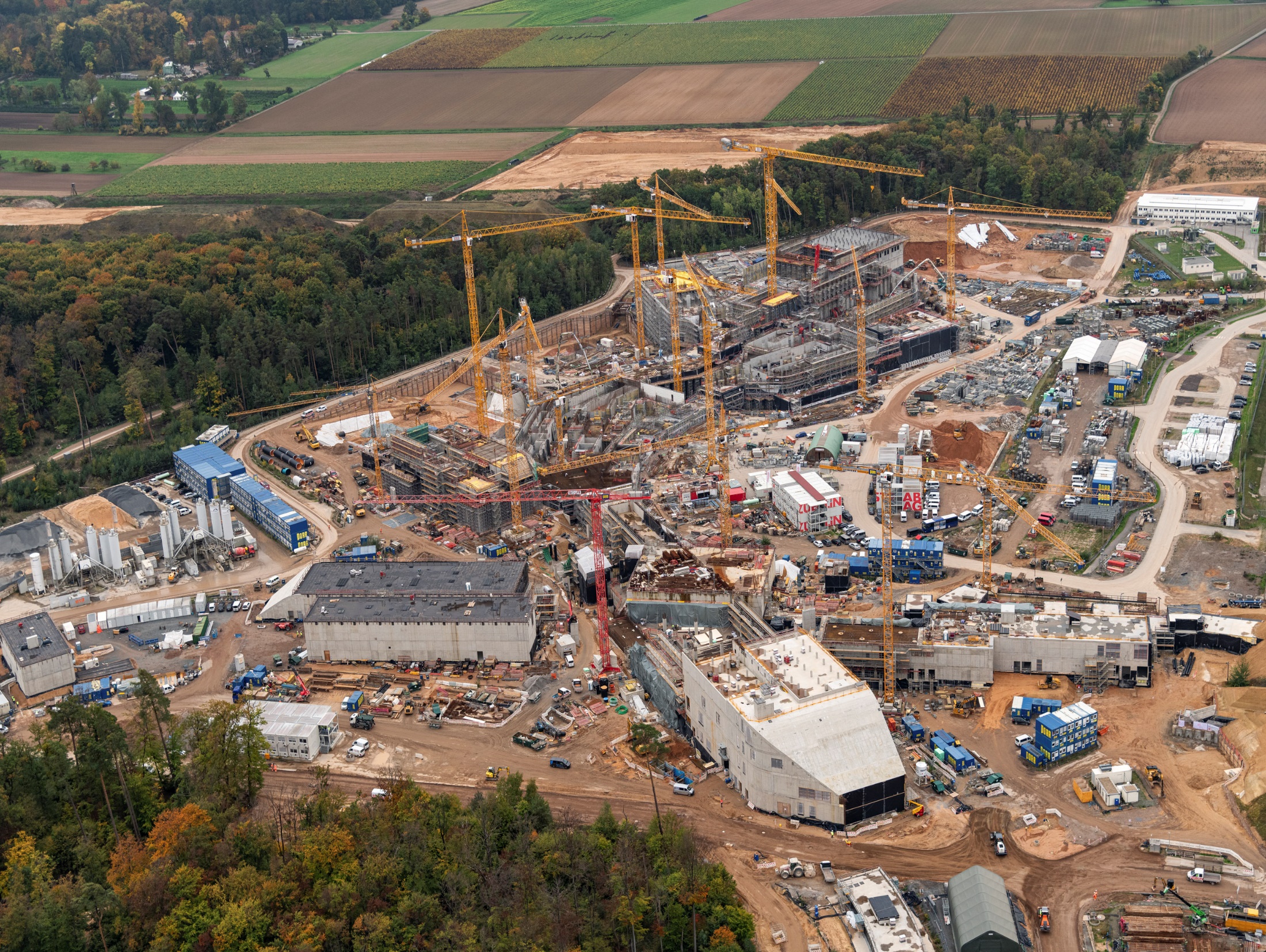 FAIR in construction
Experimental Buildings
November 2022
23
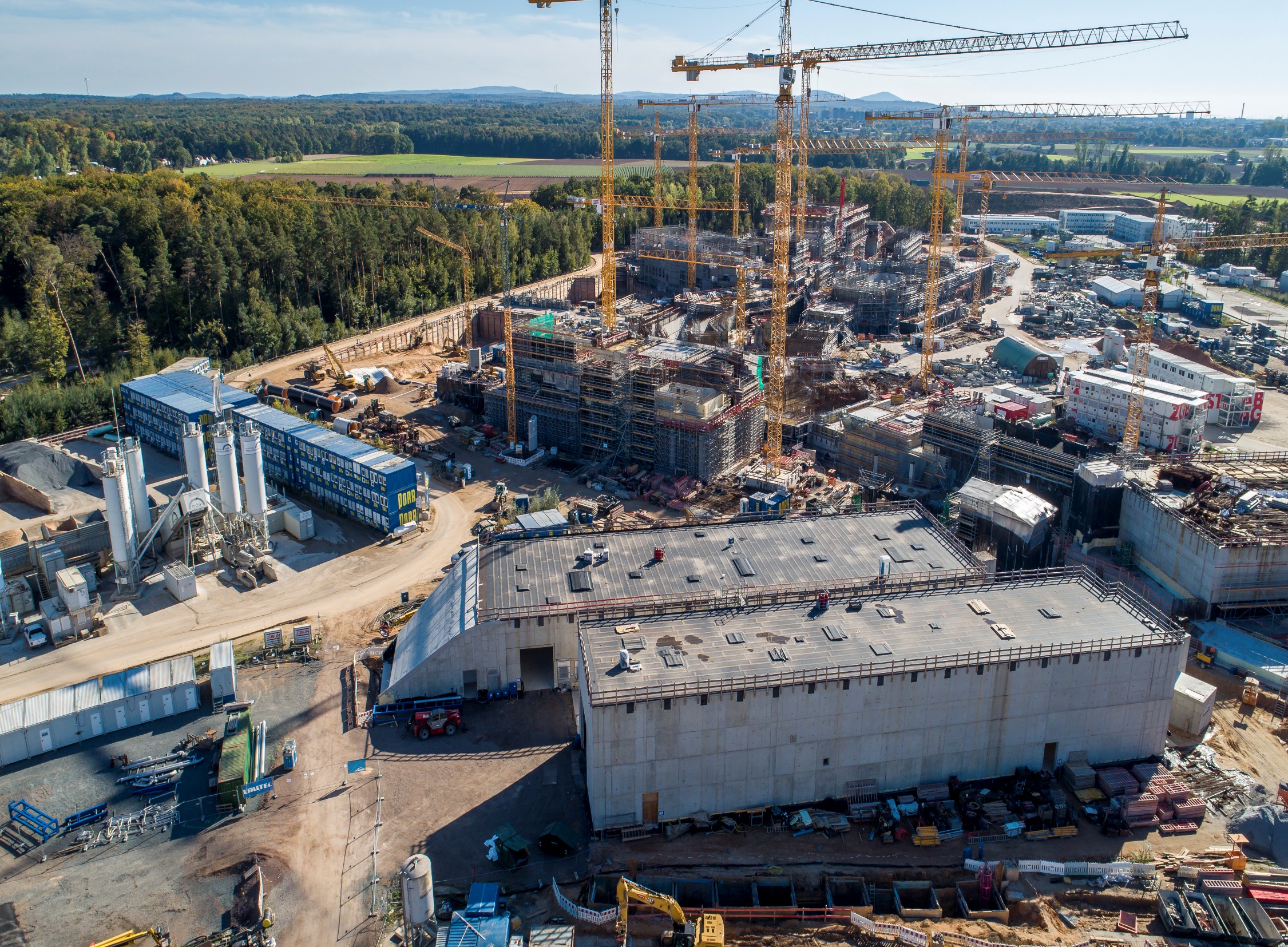 FAIR in construction
November 2022
24
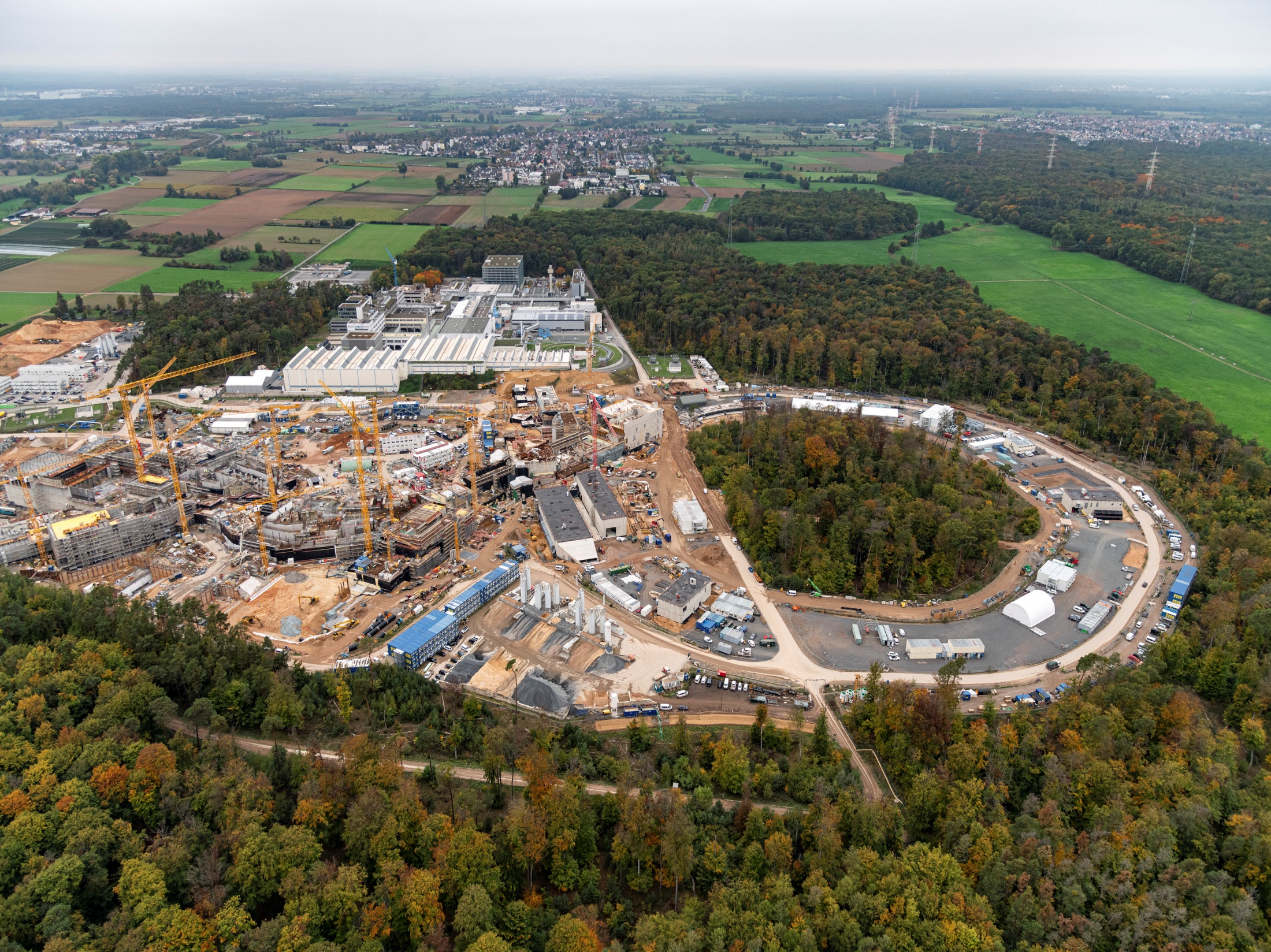 FAIR in construction
November 2022
25
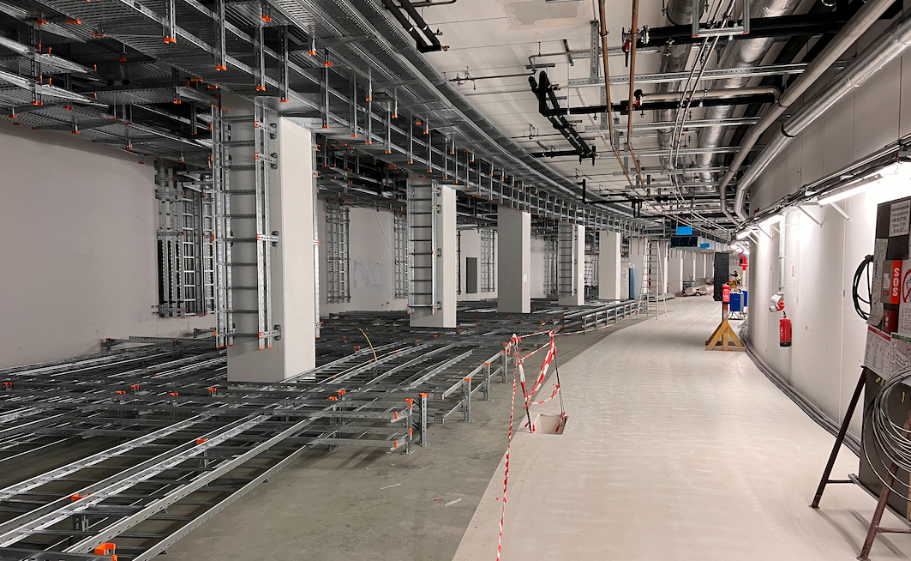 FAIR in construction
October 2022
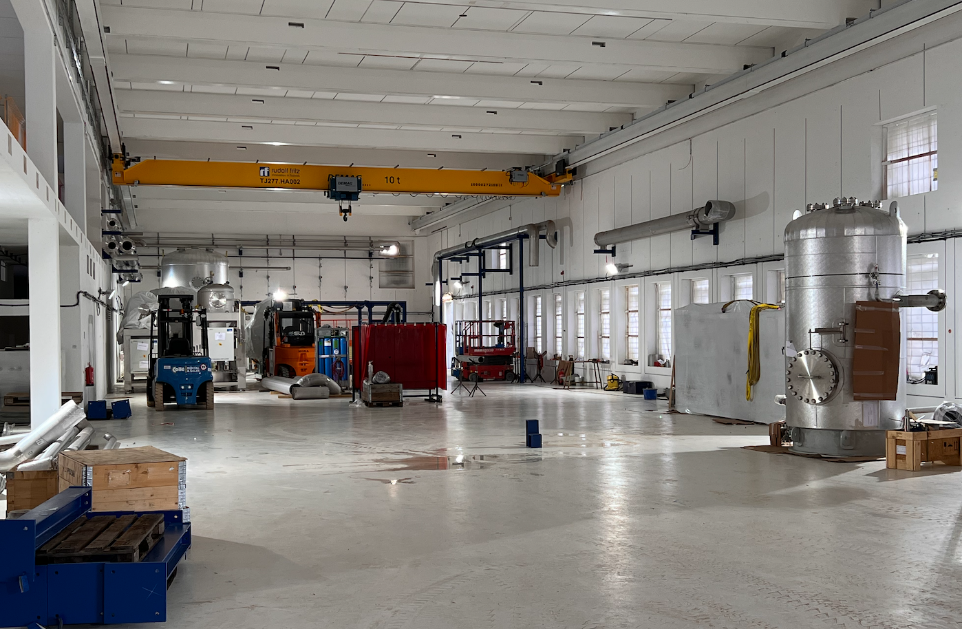 FAIR in construction
October 2022
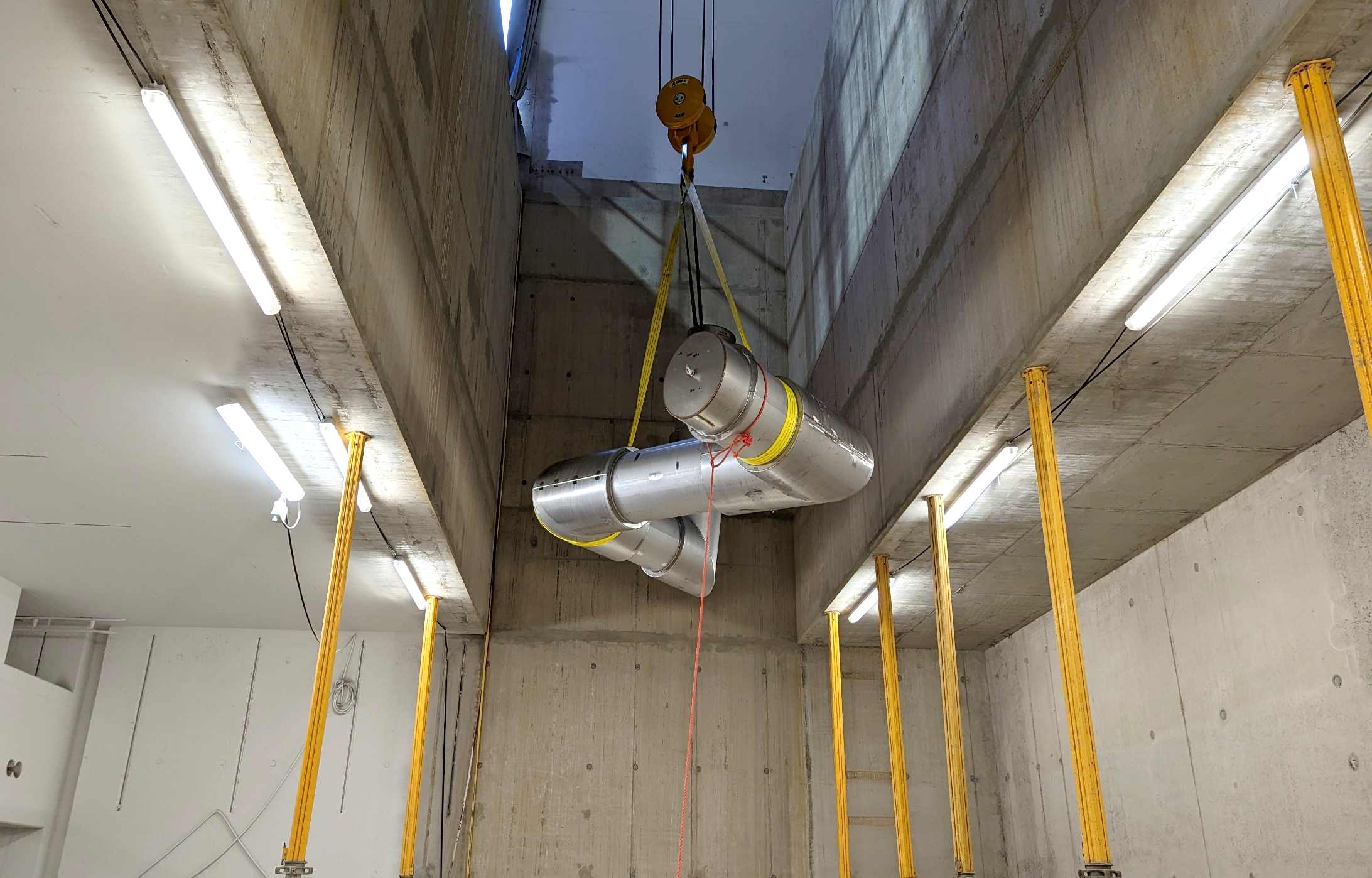 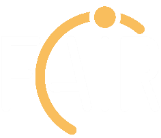 Thank you for your attention !